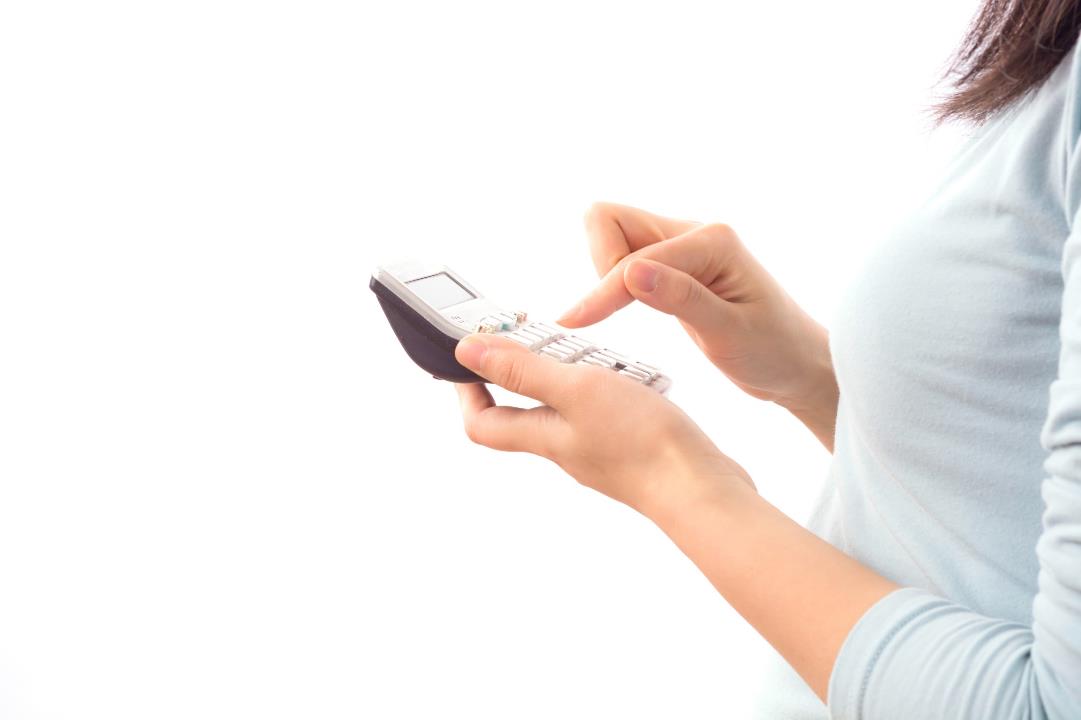 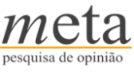 SEI 2016
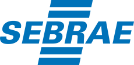 1
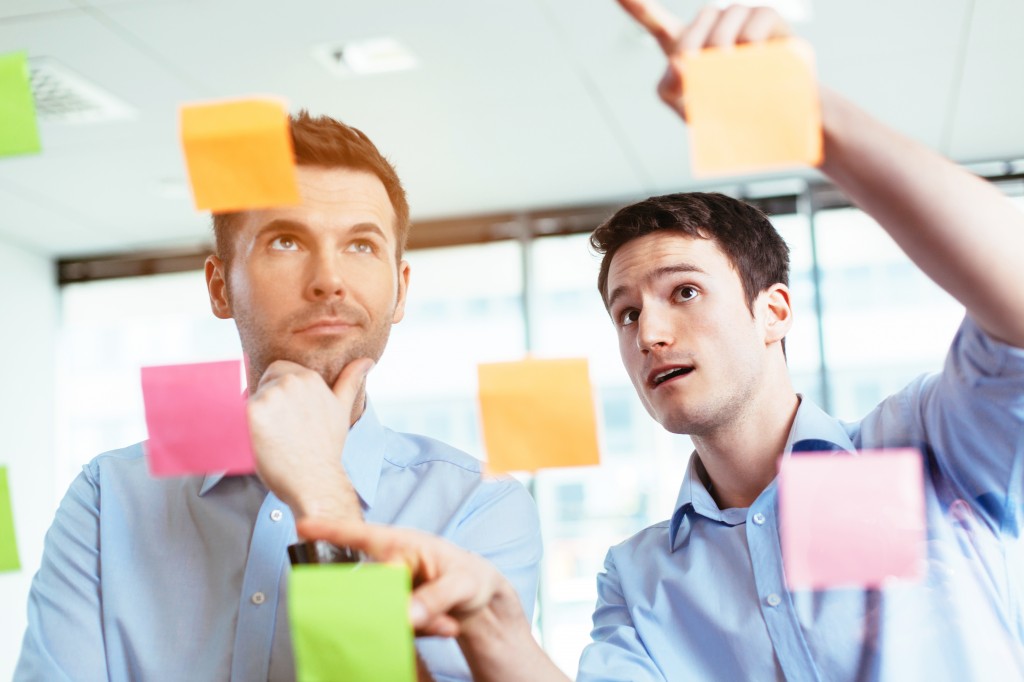 SEI 2016
Objetivo da pesquisa
Metodologia
Tópicos da pesquisa
Perfil dos entrevistados
Resultados
Considerações finais
2
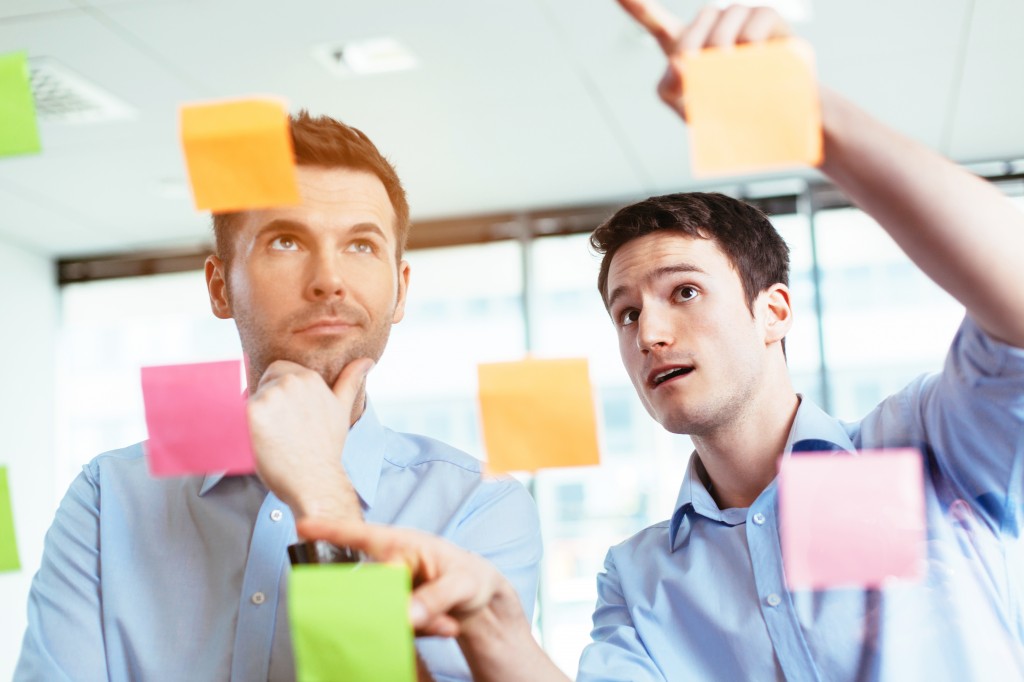 SEI 2016
Objetivo da pesquisa
Metodologia
Identificar o nível de satisfação dos clientes do projeto SEI e o impacto desse projeto nos clientes.
Tópicos da pesquisa
Perfil dos entrevistados
Resultados
3
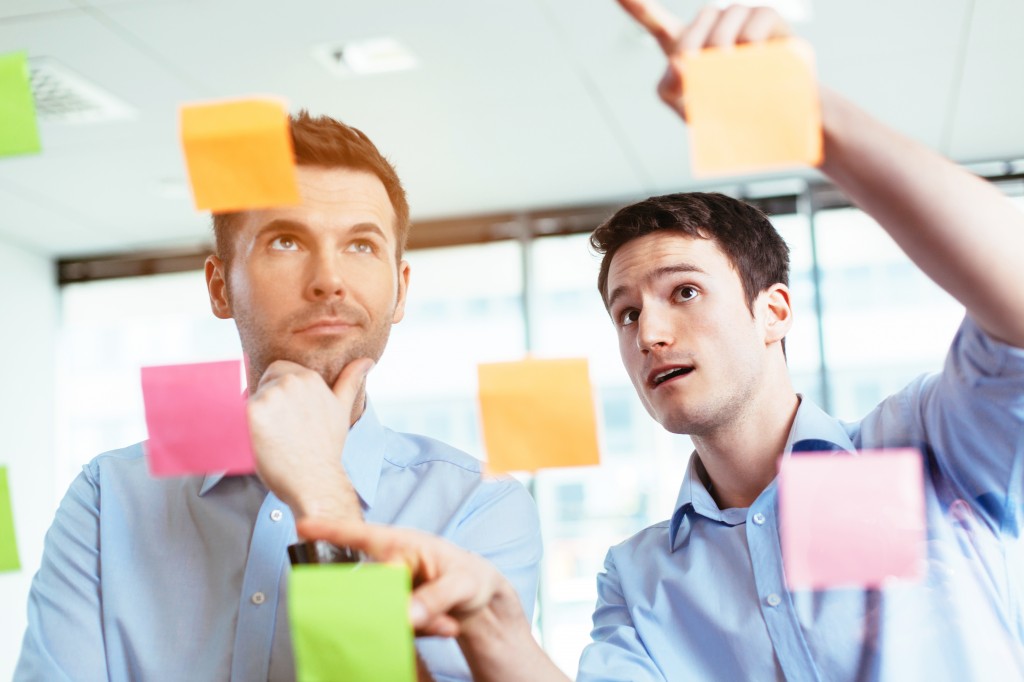 SEI 2016
Objetivo da pesquisa
Tipo de pesquisa: Quantitativa
Metodologia
Com quem conversamos: Clientes atendidos pelo Sebrae que participaram do Projeto SEI em 2016
5.473 entrevistas telefônicas realizadas
Tópicos da pesquisa
Período de coleta dos dados: 06/03 a 24/03 de 2017
Perfil dos entrevistados
Erro amostral máximo: 1,7%
Intervalo de confiança: 95%
Resultados
4
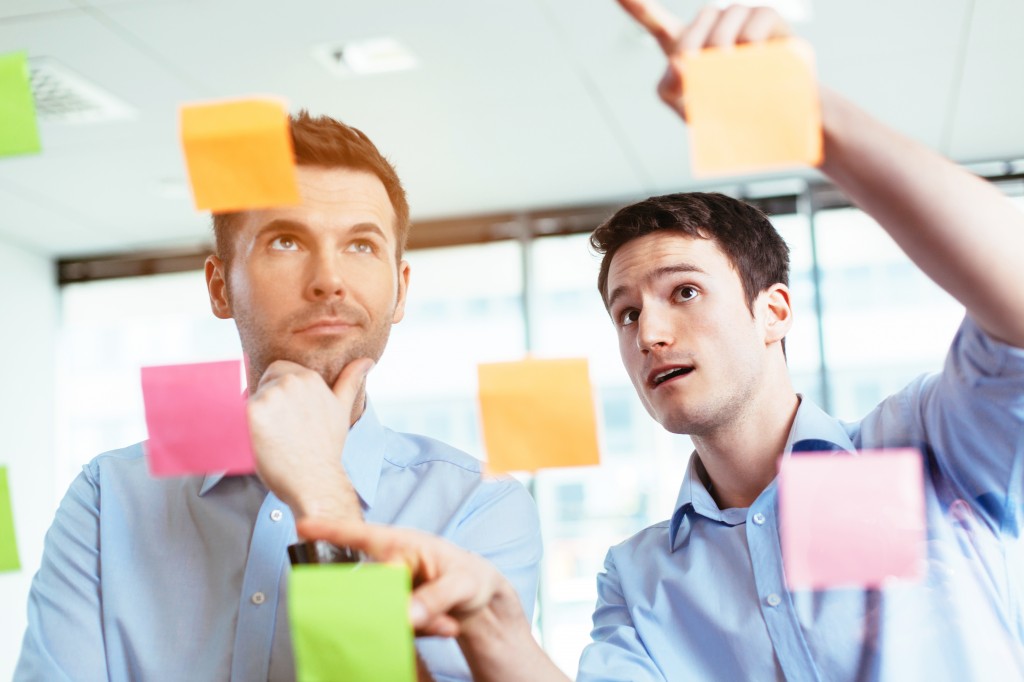 SEI 2016
Objetivo da pesquisa
Controle de qualidade

7% dos clientes contatados não confirmaram participação/realização do curso
Metodologia
Tópicos da pesquisa
Controle por Unidade Federativa
Perfil dos entrevistados
Resultados
5
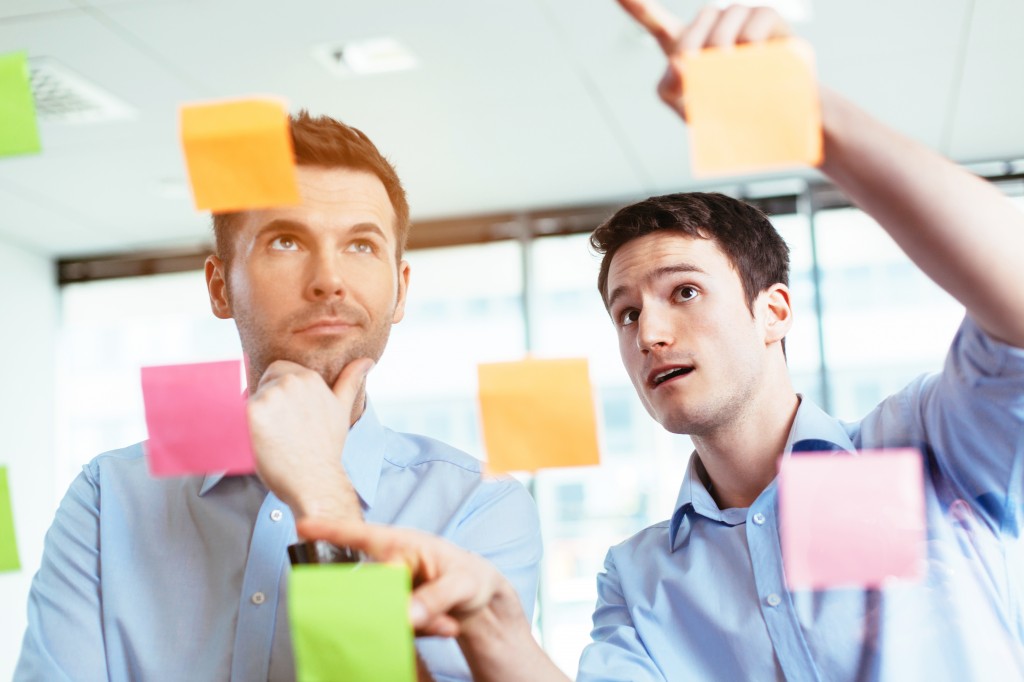 SEI 2016
Objetivo da pesquisa
Controle por curso do SEI
Metodologia
Tópicos da pesquisa
Perfil dos entrevistados
Resultados
6
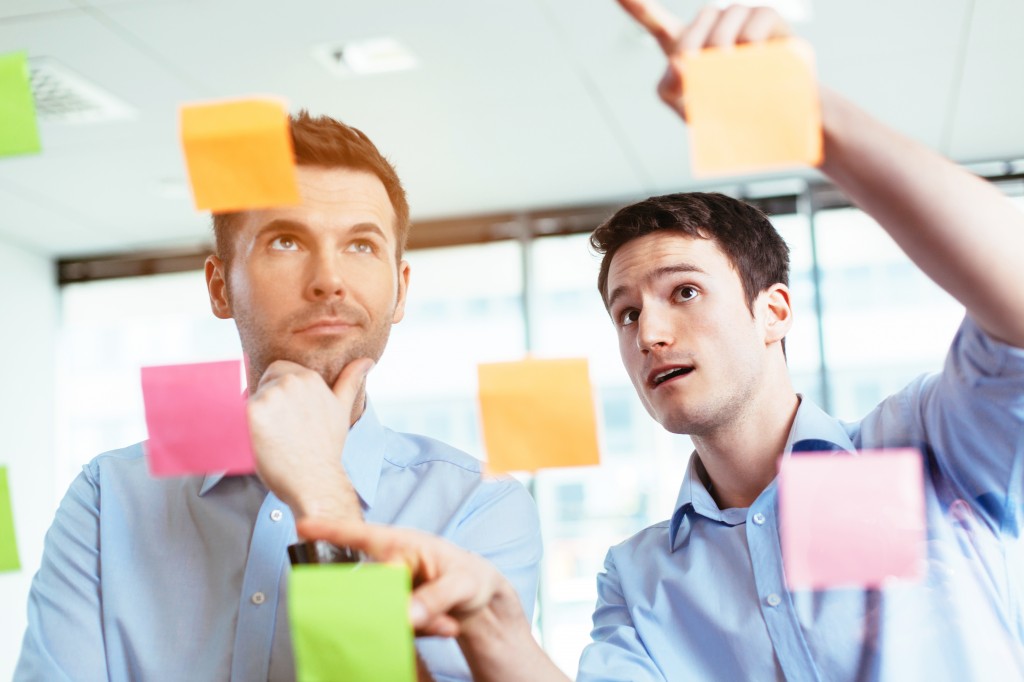 SEI 2016
Objetivo da pesquisa
Áreas de abordagem: 
Acesso ao SEI; 
Satisfação geral, satisfação com o conteúdo, instrução e duração do curso; 
Resultados para empresa; 
Expectativas dos clientes com o curso, interesse em outros formatos de cursos, tutoria online e recomendação dos cursos SEI;
Metodologia
Tópicos da pesquisa
Perfil dos entrevistados
Resultados
7
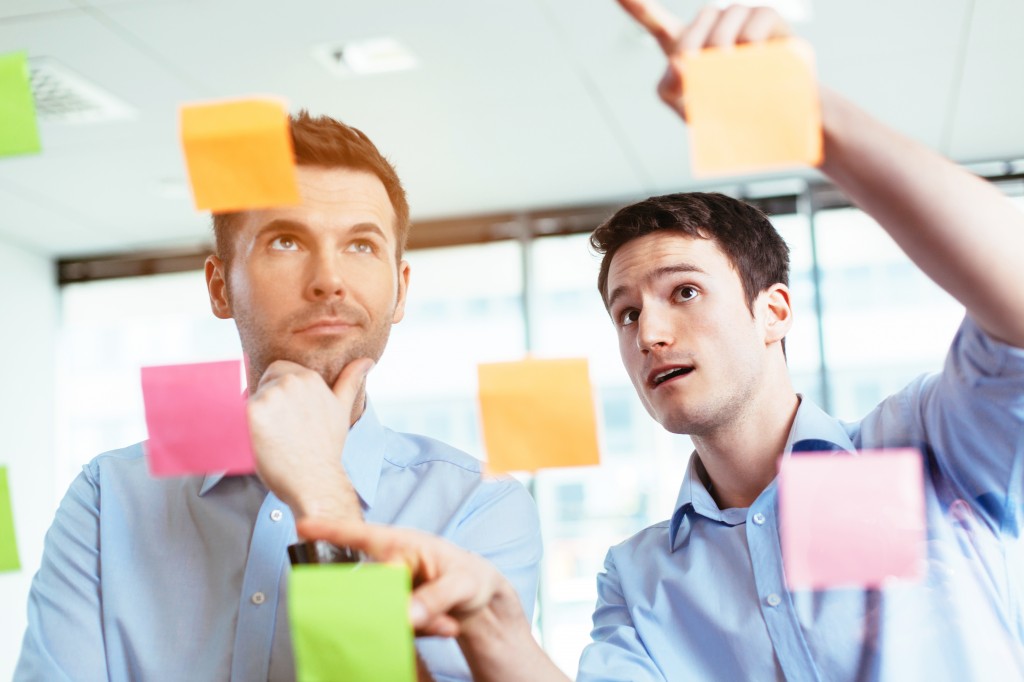 SEI 2016
Objetivo da pesquisa
29,8%
28,9%
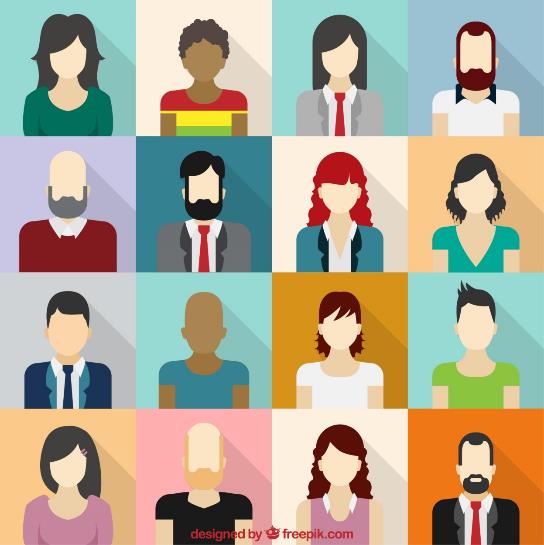 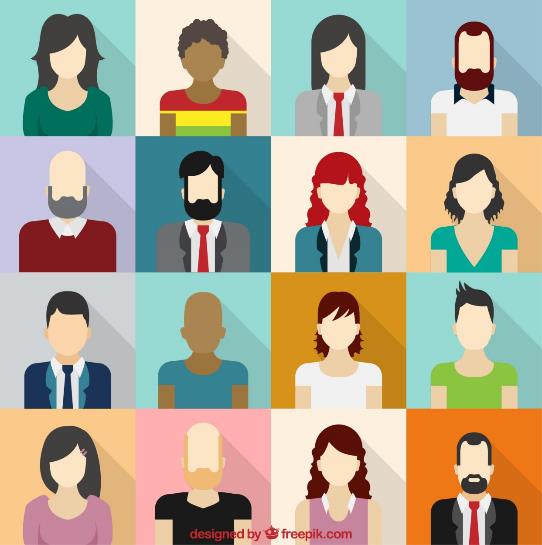 20,8%
Metodologia
10,2%
7,3%
1,7%
45,8%
54,2%
1,2%
Tópicos da pesquisa
38,7%
Perfil dos entrevistados
21,5%
13,1%
8,5%
7,1%
5,2%
4,6%
1,2%
Resultados
8
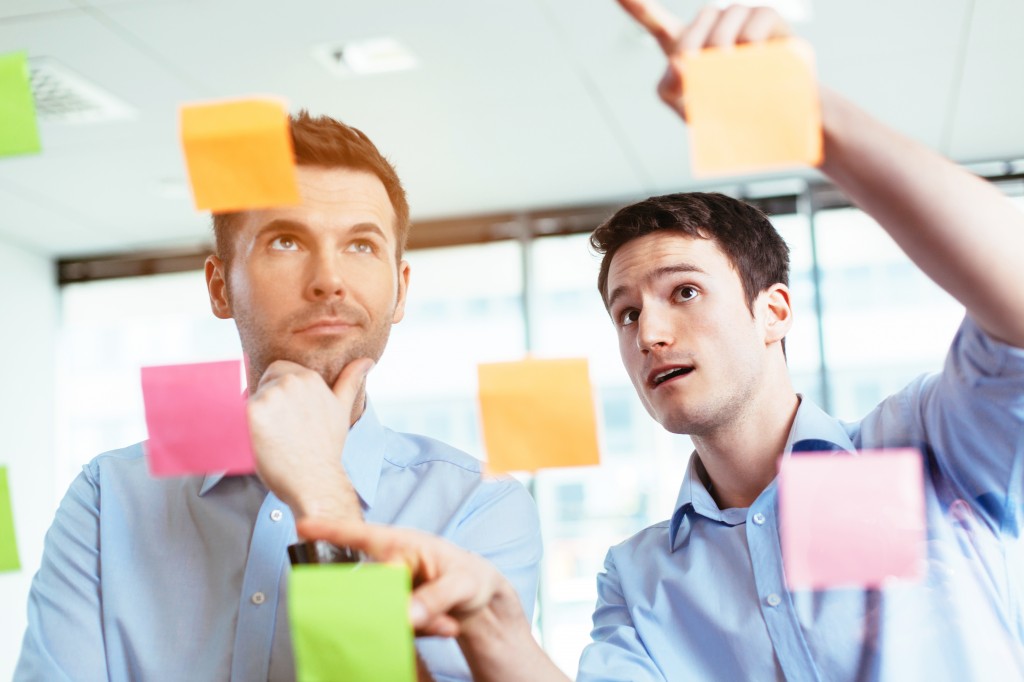 SEI 2016
Objetivo da pesquisa
A amostra foi alocada nos cursos/oficinas listados abaixo:

Internet - SEI Comprar;
Internet - SEI Controlar o Meu Dinheiro;
Internet - SEI Empreender;
Internet - SEI Planejar;
Internet - SEI Unir Forças para Melhorar;
Internet - SEI Vender;
Presencial - Palestra de divulgação do SEI;
Presencial - Palestra de sensibilização do SEI Administrar - Kit aprender a empreender;
Presencial - Palestra de sensibilização do SEI Administrar-Kit aprender a empreender serviços;
Presencial - Palestra de sensibilização do SEI Vender - kit Boas Vendas! CVMM no varejo;
Presencial - SEI Administrar;
Metodologia
Tópicos da pesquisa
Perfil dos entrevistados
Resultados
9
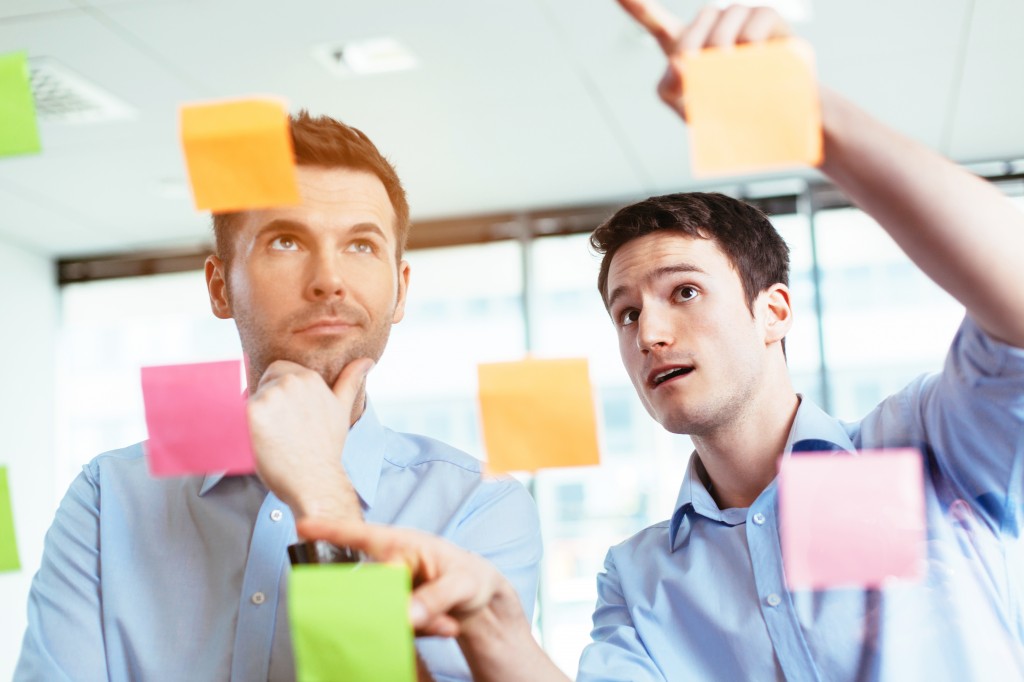 SEI 2016
Objetivo da pesquisa
Presencial - SEI Clicar;
Presencial - SEI Comprar;
Presencial - SEI Controlar o Meu Dinheiro 1º Encontro;
Presencial - SEI Controlar o Meu Dinheiro 2º Encontro;
Presencial - SEI Crescer;
Presencial - SEI Empreender;
Presencial - SEI Formar Preço;
Presencial - Sei Inovar;
Presencial - SEI Planejar;
Presencial - SEI Produzir Alimento Seguro;
Presencial - SEI Unir Forças para Melhorar;
Presencial - SEI Vender;
Metodologia
Tópicos da pesquisa
Perfil dos entrevistados
Resultados
10
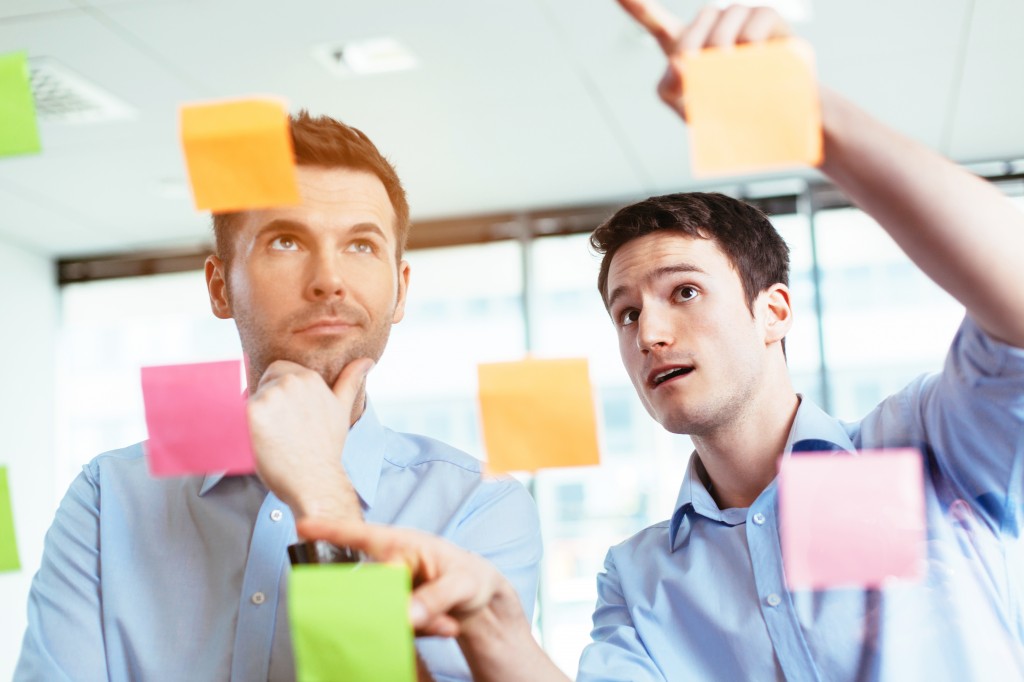 SEI 2016
Objetivo da pesquisa
SMS - SEI Clicar;
SMS - SEI Comprar;
SMS - SEI Crescer;
SMS - SEI Empreender;
SMS - SEI Formar Preço;
SMS - SEI Planejar;
SMS - SEI Controlar meu dinheiro;
SMS - SEI Unir Forças;
SMS - SEI Vender;
KIT EDUCATIVO – Aprender a empreender;
KIT EDUCATIVO – Aprender a empreender – Serviços;
KIT EDUCATIVO – Boas vendas! Como vender mais e melhor no varejo;
Metodologia
Tópicos da pesquisa
Perfil dos entrevistados
Resultados
11
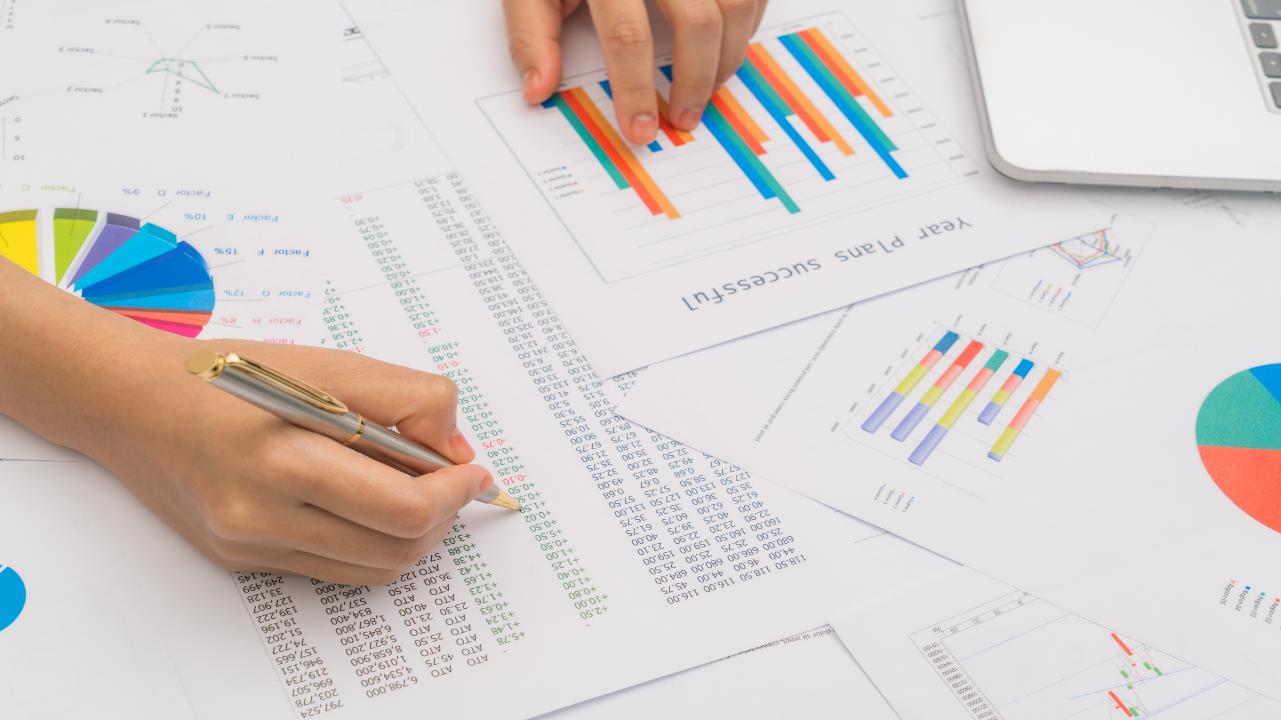 Resultados (Nacional, canal de mídia e UF)
12
Meios de conhecimento sobre o curso
Nacional
Canal de mídia
UF
Curso/solução por canal de mídia
A maioria dos entrevistados (40,6%) tomou conhecimento do curso do SEI por meio de visitas às unidades do SEBRAE ou por indicação.
Base de entrevistados: 5.264 (Cursos presenciais e a distância)
Q2:  Como o(a) Sr(a) tomou conhecimento do curso do SEI? (Exceto SMS)
13
Meios de conhecimento sobre o curso
Nacional
Canal de mídia
UF
Curso/solução por canal de mídia
No recorte feito por canal de mídia, observa-se que a indicação continua tendo destaque como meio de conhecimento sobre o SEI. 

Além desse, no canal de INTERNET destaca-se a internet, no KIT EDUCATIVO, a visita do SEBRAE na empresa, e no PRESENCIAL, a procura por informações nas unidades do SEBRAE.
Base de entrevistados: 5.264 (Cursos presenciais e a distância)
Q2:  Como o(a) Sr(a) tomou conhecimento do curso do SEI? (Exceto SMS)
14
Meios de conhecimento sobre o curso
Nacional
Canal de mídia
UF
Curso/solução por canal de mídia
Base de entrevistados: 5.264 (Cursos presenciais e a distância)
Q2:  Como o(a) Sr(a) tomou conhecimento do curso do SEI? (Exceto SMS)
15
16
Meios de conhecimento sobre o curso
Base de entrevistados: 5.264 (Cursos presenciais e a distância)
Q2:  Como o(a) Sr(a) tomou conhecimento do curso do SEI? (Exceto SMS)
17
Meios de conhecimento sobre o curso
Base de entrevistados: 5.264 (Cursos presenciais e a distância)
Q2:  Como o(a) Sr(a) tomou conhecimento do curso do SEI? (Exceto SMS)
18
Satisfação com o curso
Canal de mídia
Nacional
UF
Curso/solução por canal de mídia
A maioria dos entrevistados (55%) considera-se totalmente satisfeito com o curso SEI.
Nota média
75,3%
55,0%
21,5%
20,3%
16,8%
2,9%
4,7%
1,1%
0,1%
1,0%
0,3%
0,1%
0,2%
0,1%
0,2%
Base de entrevistados: 5.473
Q3:  Qual a sua satisfação geral com o curso SEI que o Sr(a) fez? Dê uma nota de 0 a 10, sendo 0 “TOTALMENTE INSATISFEITO(A)” e 10  “TOTALMENTE SATISFEITO(A)”.
19
Satisfação com o curso
Nacional
Canal de mídia
UF
Curso/solução por canal de mídia
No recorte por canal de mídia, todos os cursos foram bem avaliados em relação à satisfação com o mesmo, sendo os cursos presenciais os melhores avaliados.
Base de entrevistados: 5.473
Q3:  Qual a sua satisfação geral com o curso SEI que o Sr(a) fez? Dê uma nota de 0 a 10, sendo 0 “TOTALMENTE INSATISFEITO(A)” e 10  “TOTALMENTE SATISFEITO(A)”.
20
Satisfação com o curso
Canal de mídia
UF
Nacional
Curso/solução por canal de mídia
Base de entrevistados: 5.473
Q3:  Qual a sua satisfação geral com o curso SEI que o Sr(a) fez? Dê uma nota de 0 a 10, sendo 0 “TOTALMENTE INSATISFEITO(A)” e 10  “TOTALMENTE SATISFEITO(A)”.
21
22
Satisfação com o curso
Base de entrevistados: 5.473
Q3:  Qual a sua satisfação geral com o curso SEI que o Sr(a) fez? Dê uma nota de 0 a 10, sendo 0 “TOTALMENTE INSATISFEITO(A)” e 10  “TOTALMENTE SATISFEITO(A)”.
23
Satisfação com o curso
Base de entrevistados: 5.473
24
Q3:  Qual a sua satisfação geral com o curso SEI que o Sr(a) fez? Dê uma nota de 0 a 10, sendo 0 “TOTALMENTE INSATISFEITO(A)” e 10  “TOTALMENTE SATISFEITO(A)”.
Expectativas em relação ao curso
UF
Nacional
Canal de mídia
Curso/solução por canal de mídia
A maioria dos entrevistados (65,7%) considera que suas expectativas com o curso foram atingidas.
Média Nacional: 8,8
Obs.: Não há como comparar com os anos anteriores, pois a escala de 0 a 10 fez parte apenas do questionário deste ano.
65,7%
47,2%
26,7%
Por que as expectativas não foram atendidas?
19,2%
18,5%
9,7%
7,5%
2,6%
2,2%
0,5%
0,8%
0,1%
0,2%
0,5%
0,4%
0,2%
Base de entrevistados: 5.264 (Cursos presenciais e a distância)
Q12:  Dê uma nota de 0 a 10 para o quanto as suas expectativas em relação ao curso que fez foram atendidas, sendo que a nota 0 significa “Minhas expectativas não foram atendidas” e a nota 10, “Minhas expectativas foram totalmente atendidas”. (Exceto SMS)
25
Expectativas em relação ao curso
UF
Nacional
Canal de mídia
Canal de mídia
UF
Curso/solução por canal de mídia
No recorte por canal de mídia, todos os cursos foram bem avaliados em relação às expectativas com o mesmo, sendo os cursos realizados pela internet os melhores avaliados.
Base de entrevistados: 5.264 (Cursos presenciais e a distância)
Q12:  Dê uma nota de 0 a 10 para o quanto as suas expectativas em relação ao curso que fez foram atendidas, sendo que a nota 0 significa “Minhas expectativas não foram atendidas” e a nota 10, “Minhas expectativas foram totalmente atendidas”. (Exceto SMS)
26
Expectativas em relação ao curso
Canal de mídia
Curso/solução por canal de mídia
UF
Nacional
Base de entrevistados: 5.264 (Cursos presenciais e a distância)
Q12:  Dê uma nota de 0 a 10 para o quanto as suas expectativas em relação ao curso que fez foram atendidas, sendo que a nota 0 significa “Minhas expectativas não foram atendidas” e a nota 10, “Minhas expectativas foram totalmente atendidas”. (Exceto SMS)
27
28
Expectativas em relação ao curso
Base de entrevistados: 5.264 (Cursos presenciais e a distância)
Q12:  Dê uma nota de 0 a 10 para o quanto as suas expectativas em relação ao curso que fez foram atendidas, sendo que a nota 0 significa “Minhas expectativas não foram atendidas” e a nota 10, “Minhas expectativas foram totalmente atendidas”. (Exceto SMS)
29
Expectativas em relação ao curso
Base de entrevistados: 5.264 (Cursos presenciais e a distância)
30
Q12:  Dê uma nota de 0 a 10 para o quanto as suas expectativas em relação ao curso que fez foram atendidas, sendo que a nota 0 significa “Minhas expectativas não foram atendidas” e a nota 10, “Minhas expectativas foram totalmente atendidas”. (Exceto SMS)
Motivos das expectativas não atendidas
UF
Nacional
Canal de mídia
A falta de novidades, conteúdos deficientes e pouco aprofundados foram os principais motivos para as expectativas dos entrevistados não terem sido atendidas.
19,0%
15,0%
11,0%
11,0%
10,0%
9,0%
8,0%
7,0%
6,0%
2,0%
2,0%
Base de entrevistados: 312 (Somente para aqueles que não tiveram suas expectativas atendidas).
Q12.1. Qual o motivo dessa nota?
31
Motivos das expectativas não atendidas
UF
Nacional
Canal de mídia
Canal de mídia
UF
No recorte por canal de mídia, percebe-se que os maiores motivos para as expectativas não terem sido atendidas são a necessidade de aprofundar o conteúdo, nos cursos realizados pela internet; Conteúdo deficiente, nos cursos do Kit Educativo; e a necessidade de maior carga horária, nos cursos presenciais.
Base de entrevistados: 312 (Somente para aqueles que não tiveram suas expectativas atendidas).
Q12.1. Qual o motivo dessa nota?
32
Motivos das expectativas não atendidas
UF
Canal de mídia
Nacional
Base de entrevistados: 312 (Somente para aqueles que não tiveram suas expectativas atendidas).
Q12.1. Qual o motivo dessa nota?
33
34
Satisfação com o consultor/instrutor/facilitador
UF
Nacional
Canal de mídia
Curso/solução por canal de mídia
A maioria dos entrevistados (65,9%) sente-se totalmente satisfeita com o consultor/instrutor/facilitador, e quase a totalidade dos entrevistados (82,5%) avaliaram de maneira positiva o mesmo.
Média Nacional: 9,4
Obs.: Essa questão não fez parte dos questionários dos anos anteriores.
82,4%
65,9%
13,1%
16,5%
2,2%
9,0%
4,1%
0,9%
1,2%
0,8%
1,1%
0,1%
0,2%
0,2%
0,0%
Base de entrevistados: 5.264 (Cursos presenciais e a distância)
Q6: Dê uma nota de 0 a 10 para o seu nível de satisfação com o instrutor / consultor / facilitador  do curso SEI que o(a) Sr.(a) fez, sendo que a nota 0 significa “totalmente insatisfeito” e a nota 10, “totalmente satisfeito” (Exceto SMS).
35
Satisfação com o consultor/instrutor/facilitador
UF
Nacional
Canal de mídia
Canal de mídia
UF
Curso/solução por canal de mídia
No recorte por canal de mídia aparecem boas médias em relação a satisfação com o instrutor/consultor/facilitador, sendo o canal presencial o melhor avaliado neste aspecto.
Base de entrevistados: 5.264 (Cursos presenciais e a distância)
Q6: Dê uma nota de 0 a 10 para o seu nível de satisfação com o instrutor / consultor / facilitador  do curso SEI que o(a) Sr.(a) fez, sendo que a nota 0 significa “totalmente insatisfeito” e a nota 10, “totalmente satisfeito” (Exceto SMS).
36
Satisfação com o consultor/instrutor/facilitador
UF
Canal de mídia
Curso/solução por canal de mídia
Nacional
Base de entrevistados: 5.264 (Cursos presenciais e a distância)
Q6: Dê uma nota de 0 a 10 para o seu nível de satisfação com o instrutor / consultor / facilitador  do curso SEI que o(a) Sr.(a) fez, sendo que a nota 0 significa “totalmente insatisfeito” e a nota 10, “totalmente satisfeito” (Exceto SMS).
37
38
Satisfação com o consultor/instrutor/facilitador
Base de entrevistados: 5.264 (Cursos presenciais e a distância)
Q6: Dê uma nota de 0 a 10 para o seu nível de satisfação com o instrutor / consultor / facilitador  do curso SEI que o(a) Sr.(a) fez, sendo que a nota 0 significa “totalmente insatisfeito” e a nota 10, “totalmente satisfeito” (Exceto SMS).
39
Satisfação com o consultor/instrutor/facilitador
Base de entrevistados: 5.264 (Cursos presenciais e a distância)
Q6: Dê uma nota de 0 a 10 para o seu nível de satisfação com o instrutor / consultor / facilitador  do curso SEI que o(a) Sr.(a) fez, sendo que a nota 0 significa “totalmente insatisfeito” e a nota 10, “totalmente satisfeito” (Exceto SMS).
40
Qualidade do conteúdo do curso
UF
Nacional
Canal de mídia
Curso/solução por canal de mídia
A maioria dos entrevistados (76,7%) avaliou positivamente a qualidade do conteúdo do curso.
Nota média Nacional
76,7%
55,3%
20,7%
21,4%
15,9%
2,5%
4,8%
1,0%
0,2%
0,2%
0,3%
0,6%
0,1%
0,2%
Base de entrevistados: 5.473
Q4:  Em relação à qualidade do conteúdo do curso SEI que o(a) Sr.(a) fez, dê uma nota de 0 a 10, sendo 0 “PÉSSIMO” e 10 “EXCELENTE”.
41
Qualidade do conteúdo do curso
UF
Nacional
Nacional
Canal de mídia
UF
Curso/solução por canal de mídia
Em relação à qualidade dos conteúdos dos cursos, quando observado o recorte por canal de mídia, todos apresentam boas médias, sendo o canal presencial o melhor avaliado nesse sentido.
Base de entrevistados: 5.473
Q4:  Em relação à qualidade do conteúdo do curso SEI que o(a) Sr.(a) fez, dê uma nota de 0 a 10, sendo 0 “PÉSSIMO” e 10 “EXCELENTE”.
42
Qualidade do conteúdo do curso
UF
Canal de mídia
Curso/solução por canal de mídia
Nacional
Base de entrevistados: 5.473
Q4:  Em relação à qualidade do conteúdo do curso SEI que o(a) Sr.(a) fez, dê uma nota de 0 a 10, sendo 0 “PÉSSIMO” e 10 “EXCELENTE”.
43
44
Qualidade do conteúdo do curso
Base de entrevistados: 5.473
Q4:  Em relação à qualidade do conteúdo do curso SEI que o(a) Sr.(a) fez, dê uma nota de 0 a 10, sendo 0 “PÉSSIMO” e 10 “EXCELENTE”.
45
Qualidade do conteúdo do curso
Base de entrevistados: 5.473
Q4:  Em relação à qualidade do conteúdo do curso SEI que o(a) Sr.(a) fez, dê uma nota de 0 a 10, sendo 0 “PÉSSIMO” e 10 “EXCELENTE”.
46
Entendimento/compreensão do conteúdo
UF
Nacional
Canal de mídia
Curso/solução por canal de mídia
A maioria dos entrevistados (71,5%) entendeu/compreendeu o conteúdo do curso.
Média Nacional: 9,1
Obs.: Não há como comparar com a pesquisa anterior, pois a escala de 0 a 10 fez parte apenas do questionário deste ano.
71,5%
52,7%
25,1%
Por que não houve entendimento/compreensão do conteúdo?
18,8%
18,4%
3,2%
6,7%
1,2%
1,2%
0,3%
0,1%
0,1%
0,2%
0,0%
0,1%
0,1%
Base de entrevistados: 5.473
Q5: Dê uma nota de 0 a 10 para o seu nível de entendimento / compreensão do conteúdo do curso que fez, sendo que a nota 0 significa “Não entendi / Compreendi nada” e a nota 10, “Entendi / Compreendi tudo”.
47
Entendimento/compreensão do conteúdo
Canal de mídia
UF
Nacional
Nacional
UF
Curso/solução por canal de mídia
Em relação ao entendimento/compreensão do conteúdo, o recorte por canal de mídia acompanha o cenário nacional, ou seja, este aspecto foi bem avaliado pelos entrevistados, sendo os cursos realizados pela internet os que apresentam maior média.
Base de entrevistados: 5.473
Q5: Dê uma nota de 0 a 10 para o seu nível de entendimento / compreensão do conteúdo do curso que fez, sendo que a nota 0 significa “Não entendi / Compreendi nada” e a nota 10, “Entendi / Compreendi tudo”.
48
Entendimento/compreensão do conteúdo
UF
Canal de mídia
Curso/solução por canal de mídia
Nacional
Base de entrevistados: 5.473
Q5: Dê uma nota de 0 a 10 para o seu nível de entendimento / compreensão do conteúdo do curso que fez, sendo que a nota 0 significa “Não entendi / Compreendi nada” e a nota 10, “Entendi / Compreendi tudo”.
49
50
Entendimento/compreensão do conteúdo
Base de entrevistados: 5.473
Q5: Dê uma nota de 0 a 10 para o seu nível de entendimento / compreensão do conteúdo do curso que fez, sendo que a nota 0 significa “Não entendi / Compreendi nada” e a nota 10, “Entendi / Compreendi tudo”.
51
Entendimento/compreensão do conteúdo
Base de entrevistados: 5.473
Q5: Dê uma nota de 0 a 10 para o seu nível de entendimento / compreensão do conteúdo do curso que fez, sendo que a nota 0 significa “Não entendi / Compreendi nada” e a nota 10, “Entendi / Compreendi tudo”.
52
Motivos do não entendimento/compreensão do conteúdo
UF
Nacional
Canal de mídia
A maioria dos entrevistados (33,2%) não compreendeu os assuntos bordados e considerou o tempo de curso muito curto (10,9%), saindo do mesmo com dúvidas (9,6%).
Base de entrevistados: 147 (Somente para aqueles que não entenderam/compreenderam o conteúdo).
Q5.1. Qual o motivo dessa nota?
53
Motivos do não entendimento/compreensão do conteúdo
Canal de mídia
UF
Nacional
Nacional
UF
Quanto aos motivos para não entendimento/compreensão do conteúdo, a não compreensão dos assuntos abordados é a principal reclamação nos canais de internet, presencial e kit educativo. No canal SMS, os entrevistados apontam que não compreenderam o conteúdo e saíram do curso com muitas dúvidas.
Base de entrevistados: 147 (Somente para aqueles que não entenderam/compreenderam o conteúdo).
Q5.1. Qual o motivo dessa nota?
54
Motivos do não entendimento/compreensão do conteúdo
UF
Canal de mídia
Nacional
Base de entrevistados: 147 (Somente para aqueles que não entenderam/compreenderam o conteúdo).
Q5.1. Qual o motivo dessa nota?
55
56
Tempo do curso
UF
Nacional
Canal de mídia
Curso/solução por canal de mídia
A maioria dos entrevistados (61,9%) considera que o tempo do curso foi adequado.
Média Nacional: 8,7
Obs.: Não há como comparar com a pesquisa anterior, pois a escala de 0 a 10 fez parte apenas do questionário deste ano.
61,9%
49,2%
26,7%
Por que o tempo foi considerado inadequado?
18,5%
10,6%
12,7%
8,2%
4,7%
3,1%
0,9%
0,7%
0,7%
0,1%
0,4%
0,6%
0,3%
Base de entrevistados: 5.264 (Cursos presenciais e a distância)
Q11:  Dê uma nota de 0 a 10 para o tempo do curso que fez, sendo que a nota 0 significa “totalmente inadequado” e a nota 10, “totalmente adequado” (Exceto SMS).
57
Tempo do curso
Canal de mídia
UF
Nacional
Nacional
UF
Curso/solução por canal de mídia
No recorte por canal de mídia aparecem boas médias em relação a duração do curso, sendo o canal de internet o melhor avaliado neste aspecto.
Base de entrevistados: 5.264 (Cursos presenciais e a distância)
Q11:  Dê uma nota de 0 a 10 para o tempo do curso que fez, sendo que a nota 0 significa “totalmente inadequado” e a nota 10, “totalmente adequado” (Exceto SMS).
58
Tempo do curso
UF
Canal de mídia
Curso/solução por canal de mídia
Nacional
Base de entrevistados: 5.264 (Cursos presenciais e a distância)
Q11:  Dê uma nota de 0 a 10 para o tempo do curso que fez, sendo que a nota 0 significa “totalmente inadequado” e a nota 10, “totalmente adequado” (Exceto SMS).
59
60
Tempo do curso
Base de entrevistados: 5.264 (Cursos presenciais e a distância)
Q11:  Dê uma nota de 0 a 10 para o tempo do curso que fez, sendo que a nota 0 significa “totalmente inadequado” e a nota 10, “totalmente adequado” (Exceto SMS).
61
Tempo do curso
Base de entrevistados: 5.264 (Cursos presenciais e a distância)
Q11:  Dê uma nota de 0 a 10 para o tempo do curso que fez, sendo que a nota 0 significa “totalmente inadequado” e a nota 10, “totalmente adequado” (Exceto SMS).
62
Motivos para considerar o tempo inadequado
UF
Nacional
Canal de mídia
A grande maioria dos entrevistados que consideraram o tempo de curso inadequado (80%), acredita que o curso deveria ter maior duração.
80,0%
4,0%
3,0%
3,0%
2,0%
2,0%
2,0%
2,0%
1,0%
1,0%
Base de entrevistados: 557 (Somente para aqueles que consideraram o tempo de curso inadequado).
Q11.1. Qual o motivo dessa nota?
63
Motivos para considerar o tempo inadequado
Canal de mídia
UF
Nacional
Nacional
UF
Quanto aos motivos para não considerar a duração do curso adequada, em todos os canais de mídia aponta-se que a carga horária dos cursos deveria ser maior.
Base de entrevistados: 557 (Somente para aqueles que consideraram o tempo de curso inadequado).
Q11.1. Qual o motivo dessa nota?
64
Motivos para considerar o tempo inadequado
UF
Canal de mídia
Nacional
Base de entrevistados: 557 (Somente para aqueles que consideraram o tempo de curso inadequado).
Q11.1. Qual o motivo dessa nota?
65
66
O que gostaria de ter visto no curso
UF
Nacional
Canal de mídia
Curso/solução por canal de mídia
A maioria dos entrevistados (65,4%) aponta que encontrou no curso tudo que buscava. 

Parte dos candidatos (6,2%) gostaria de ter visto conteúdos específicos voltados para cada área de negócio.
65,4%
9,8%
6,2%
3,9%
3,1%
3,0%
2,9%
2,0%
1,4%
0,8%
0,6%
0,5%
0,4%
Base de entrevistados: 5.264 (Cursos presenciais e a distância)
Q9: O que o(a) Sr.(a) gostaria de ter visto no curso e não viu? (Exceto SMS)
67
O que gostaria de ter visto no curso
Canal de mídia
UF
Nacional
Nacional
UF
Curso/solução por canal de mídia
Assim como no cenário nacional, no recorte por canal de mídia, observa-se que em todos os entrevistados viram tudo que procuravam, no entanto, uma parcela dos entrevistados gostaria de ver cursos específicos para a sua área de atuação.
Base de entrevistados: 5.264 (Cursos presenciais e a distância)
Q9: O que o(a) Sr.(a) gostaria de ter visto no curso e não viu? (Exceto SMS)
68
O que gostaria de ter visto no curso
UF
Canal de mídia
Curso/solução por canal de mídia
Nacional
Base de entrevistados: 5.264 (Cursos presenciais e a distância)
Q9: O que o(a) Sr.(a) gostaria de ter visto no curso e não viu? (Exceto SMS)
69
70
O que gostaria de ter visto no curso
Base de entrevistados: 5.264 (Cursos presenciais e a distância)
Q9: O que o(a) Sr.(a) gostaria de ter visto no curso e não viu? (Exceto SMS)
71
O que gostaria de ter visto no curso
Base de entrevistados: 5.264 (Cursos presenciais e a distância)
Q9: O que o(a) Sr.(a) gostaria de ter visto no curso e não viu? (Exceto SMS)
72
Aplicabilidade dos conhecimentos
UF
Nacional
Canal de mídia
Curso/solução por canal de mídia
A maioria dos entrevistados (82,6%) conseguiu por em prática o que aprendeu no curso.
Nota média Nacional
44,5%
38,1%
31,2%
23,8%
14,3%
13,3%
16,2%
6,1%
4,9%
2,7%
1,4%
0,8%
0,4%
0,4%
0,6%
0,1%
Base de entrevistados: 5.473
Q7: O(a) Sr. (a) conseguiu pôr em prática no dia a dia do seu negócio o que aprendeu nesse curso? Dê uma nota de 0 a 10, sendo que 0 significa “NÃO PÔS NADA EM PRÁTICA” e nota 10 que “PÔS TODOS OS CONHECIMENTOS EM PRÁTICA”.
73
Aplicabilidade dos conhecimentos
Canal de mídia
UF
Nacional
Nacional
UF
Curso/solução por canal de mídia
No recorte por canal de mídia, o canal de internet foi o melhor avaliado em relação a aplicabilidade dos conhecimento do curso.
Base de entrevistados: 5.473
Q7: O(a) Sr. (a) conseguiu pôr em prática no dia a dia do seu negócio o que aprendeu nesse curso? Dê uma nota de 0 a 10, sendo que 0 significa “NÃO PÔS NADA EM PRÁTICA” e nota 10 que “PÔS TODOS OS CONHECIMENTOS EM PRÁTICA”.
74
Aplicabilidade dos conhecimentos
UF
Canal de mídia
Curso/solução por canal de mídia
Nacional
Base de entrevistados: 5.473
Q7: O(a) Sr. (a) conseguiu pôr em prática no dia a dia do seu negócio o que aprendeu nesse curso? Dê uma nota de 0 a 10, sendo que 0 significa “NÃO PÔS NADA EM PRÁTICA” e nota 10 que “PÔS TODOS OS CONHECIMENTOS EM PRÁTICA”.
75
76
Aplicabilidade dos conhecimentos
Base de entrevistados: 5.473
Q7: O(a) Sr. (a) conseguiu pôr em prática no dia a dia do seu negócio o que aprendeu nesse curso? Dê uma nota de 0 a 10, sendo que 0 significa “NÃO PÔS NADA EM PRÁTICA” e nota 10 que “PÔS TODOS OS CONHECIMENTOS EM PRÁTICA”.
77
Aplicabilidade dos conhecimentos
Base de entrevistados: 5.473
Q7: O(a) Sr. (a) conseguiu pôr em prática no dia a dia do seu negócio o que aprendeu nesse curso? Dê uma nota de 0 a 10, sendo que 0 significa “NÃO PÔS NADA EM PRÁTICA” e nota 10 que “PÔS TODOS OS CONHECIMENTOS EM PRÁTICA”.
78
Resultados do curso
UF
Nacional
Canal de mídia
Curso/solução por canal de mídia
A maioria dos entrevistados (81,9%) considera que o curso deu algum ou muitos resultados para sua empresa e/ou melhorou seu negócio.
Média Nacional: 8,1
Obs.: Não há como comparar com a pesquisa anterior, pois a escala de 0 a 10 fez parte apenas do questionário deste ano.
46,3%
33,2%
35,6%
22,6%
13,0%
13,1%
15,4%
5,6%
4,7%
2,8%
1,6%
1,0%
1,1%
0,6%
0,5%
0,1%
Base de entrevistados: 5.473
Q8: O curso que o(a) Sr.(a) fez deu resultados para sua empresa? Melhorou o seu negócio? Dê uma nota de 0 a 10, sendo que a nota 0 significa que "Não deu resultado algum" e a nota 10 que “Deu muitos resultados".
79
Resultados do curso
Canal de mídia
UF
Nacional
Nacional
UF
Curso/solução por canal de mídia
Em relação aos resultados por curso, no recorte por canal de mídia, o Kit Educativo foi o canal que apresentou a maior média em relação a esse aspecto.
Base de entrevistados: 5.473
Q8: O curso que o(a) Sr.(a) fez deu resultados para sua empresa? Melhorou o seu negócio? Dê uma nota de 0 a 10, sendo que a nota 0 significa que "Não deu resultado algum" e a nota 10 que “Deu muitos resultados".
80
Resultados do curso
UF
Canal de mídia
Curso/solução por canal de mídia
Nacional
Base de entrevistados: 5.473
Q8: O curso que o(a) Sr.(a) fez deu resultados para sua empresa? Melhorou o seu negócio? Dê uma nota de 0 a 10, sendo que a nota 0 significa que "Não deu resultado algum" e a nota 10 que “Deu muitos resultados".
81
82
Resultados do curso
Base de entrevistados: 5.473
Q8: O curso que o(a) Sr.(a) fez deu resultados para sua empresa? Melhorou o seu negócio? Dê uma nota de 0 a 10, sendo que a nota 0 significa que "Não deu resultado algum" e a nota 10 que “Deu muitos resultados".
83
Resultados do curso
Base de entrevistados: 5.473
Q8: O curso que o(a) Sr.(a) fez deu resultados para sua empresa? Melhorou o seu negócio? Dê uma nota de 0 a 10, sendo que a nota 0 significa que "Não deu resultado algum" e a nota 10 que “Deu muitos resultados".
84
Impacto do curso sobre o faturamento mensal do negócio
UF
Nacional
Canal de mídia
Curso/solução por canal de mídia
Pouco mais de um terço dos entrevistados (38,1%) considera que o faturamento do negócio não foi influenciado pelo curso que realizou. Na pesquisa anterior, esse percentual tinha sido de 33,6%.

46,3% dos entrevistados consideram que o faturamento do negócio foi influenciado positivamente pelo curso realizado, sendo que, para 27%, o aumento foi entre 1% a 20% do faturamento. Na pesquisa anterior, o percentual dos que disseram que o faturamento aumentou, após a realização do curso, foi de 55,5% e dos que disseram que o faturamento diminuiu foi de 5,4%.
38,1%
15,8%
11,2%
10,6%
8,5%
5,0%
4,5%
3,2%
3,1%
Base de entrevistados: 5.264 (Cursos presenciais e a distância)
Q10: Após o(a) Sr(a) ter participado do curso, o que aconteceu com o faturamento mensal do seu negócio? (Exceto SMS)
85
Impacto do curso sobre o faturamento mensal do negócio
Canal de mídia
UF
Nacional
Nacional
UF
Curso/solução por canal de mídia
Assim como no cenário nacional, em todos os canais avaliados a maior parte dos entrevistados informou que o curso não impactou o faturamento mensal do negócio. 
No entanto, uma parcela considerável de entrevistados (em torno de 1/3 de cada canal), considera que após a participação no SEI o faturamento aumentou de 1% a 20%.
Base de entrevistados: 5.264 (Cursos presenciais e a distância)
Q10: Após o(a) Sr(a) ter participado do curso, o que aconteceu com o faturamento mensal do seu negócio? (Exceto SMS)
86
Impacto do curso sobre o faturamento mensal do negócio
UF
Canal de mídia
Curso/solução por canal de mídia
Nacional
Base de entrevistados: 5.264 (Cursos presenciais e a distância)
Q10: Após o(a) Sr(a) ter participado do curso, o que aconteceu com o faturamento mensal do seu negócio? (Exceto SMS)
87
88
Impacto do curso sobre o faturamento mensal do negócio
Base de entrevistados: 5.264 (Cursos presenciais e a distância)
Q10: Após o(a) Sr(a) ter participado do curso, o que aconteceu com o faturamento mensal do seu negócio? (Exceto SMS)
89
Impacto do curso sobre o faturamento mensal do negócio
Base de entrevistados: 5.264 (Cursos presenciais e a distância)
Q10: Após o(a) Sr(a) ter participado do curso, o que aconteceu com o faturamento mensal do seu negócio? (Exceto SMS)
90
Realização de cursos em outros formatos
UF
Nacional
Canal de mídia
Curso/solução por canal de mídia
22,3%
22,2%
No tocante à questão sobre o interesse na realização de cursos em outros formatos, além do presencial, a distribuição das respostas ficou equilibrada entre as cinco opções existentes, destacando-se os formatos cartilhas/apostilas impressas (22,3%), kit educativo/telessala (22,2%) e cursos online, realizados pela internet (20,5%).
20,5%
19,8%
15,2%
Base de entrevistados: 4.010 (Somente quem realizou cursos presenciais)
Q13: Além do formato PRESENCIAL, o(a) Sr(a) teria interesse em fazer os cursos do SEI nos formatos de: (Só para presencial)
91
Realização de cursos em outros formatos
Canal de mídia
UF
Nacional
Nacional
UF
Curso/solução por canal de mídia
No canal Kit Educativo, todos os entrevistados teriam interesse em realizar cursos por cartilhas/apostilas impressas.

No canal presencial, assim como no cenário nacional, a distribuição das respostas ficou equilibrada entre as cinco opções existentes, destacando-se os formatos cartilhas/apostilas impressas (22,3%), kit educativo/telessala (22,2%) e cursos online, realizados pela internet (20,5%).
Base de entrevistados: 4.010 (Somente quem realizou cursos presenciais)
Q13: Além do formato PRESENCIAL, o(a) Sr(a) teria interesse em fazer os cursos do SEI nos formatos de: (Só para presencial)
92
Realização de cursos em outros formatos
UF
Canal de mídia
Curso/solução por canal de mídia
Nacional
Base de entrevistados: 4.010 (Somente quem realizou cursos presenciais)
Q13: Além do formato PRESENCIAL, o(a) Sr(a) teria interesse em fazer os cursos do SEI nos formatos de: (Só para presencial)
93
94
Realização de cursos em outros formatos
Base de entrevistados: 4.010 (Somente quem realizou cursos presenciais)
Q13: Além do formato PRESENCIAL, o(a) Sr(a) teria interesse em fazer os cursos do SEI nos formatos de: (Só para presencial)
95
Satisfação com o tutorial online
UF
Nacional
Curso/solução por canal de mídia
A maioria dos entrevistados que realizou cursos EAD (73,9%) considera-se satisfeito com o serviço tutorial online.
Média Nacional: 9,2
73,9%
58,4%
25,9%
21,1%
15,5%
0,2%
4,8%
0,2%
Base de entrevistados: 1.254 (Somente quem realizou cursos EAD)
Q15: Dê uma nota de 0 a 10 para o seu nível de satisfação com o serviço de tutorial online, sendo que a nota 0 significa “Totalmente insatisfeito” e a nota 10 “Totalmente satisfeito” (Somente EAD).
96
Satisfação com o tutorial online
Curso/solução por canal de mídia
Nacional
UF
Base de entrevistados: 1.254 (Somente quem realizou cursos EAD)
Q15: Dê uma nota de 0 a 10 para o seu nível de satisfação com o serviço de tutorial online, sendo que a nota 0 significa “Totalmente insatisfeito” e a nota 10 “Totalmente satisfeito” (Somente EAD).
97
98
Satisfação com o tutorial online
Base de entrevistados: 1.254 (Somente quem realizou cursos EAD)
Q15: Dê uma nota de 0 a 10 para o seu nível de satisfação com o serviço de tutorial online, sendo que a nota 0 significa “Totalmente insatisfeito” e a nota 10 “Totalmente satisfeito” (Somente EAD).
99
Recomendação da capacitação via SMS
UF
Nacional
Curso/solução por canal de mídia
NPS: 53,3%
15%
68,3%
16,7%
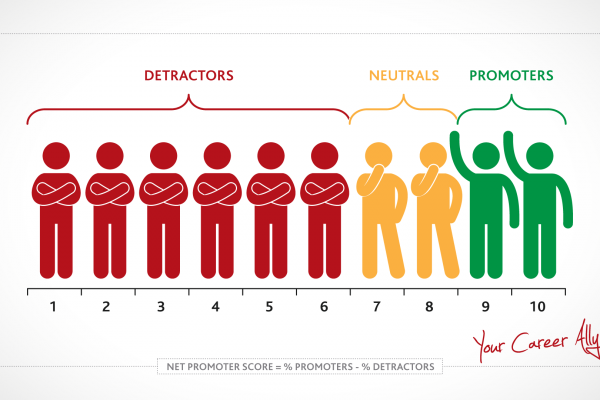 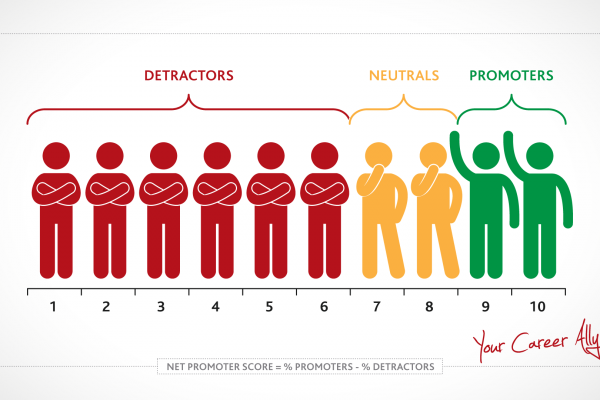 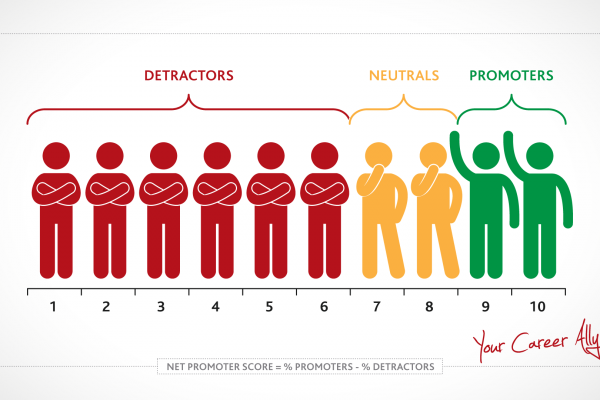 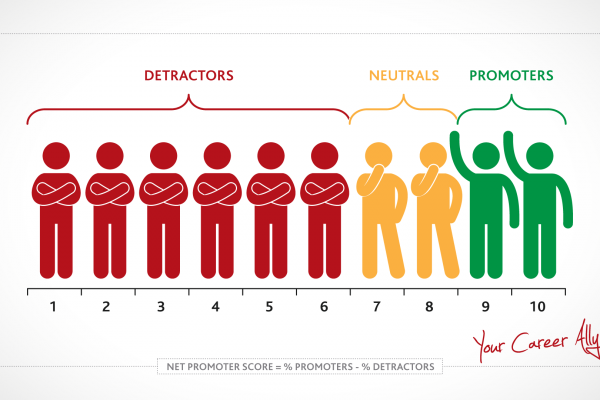 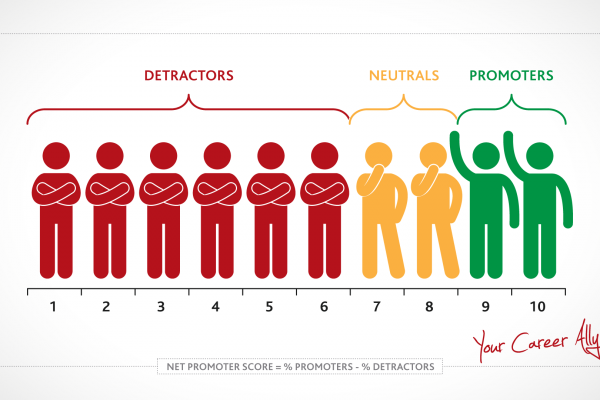 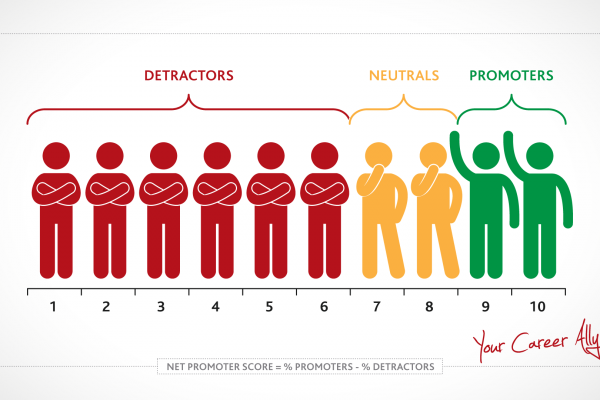 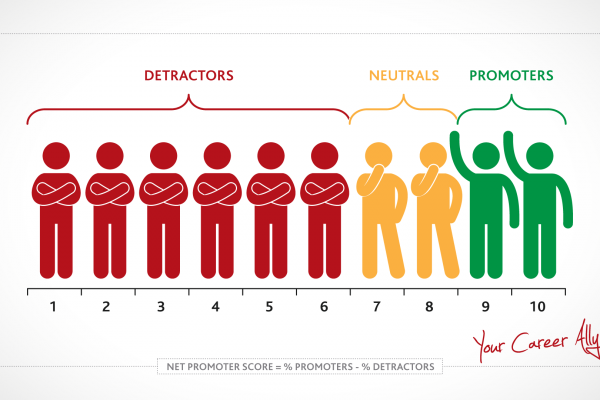 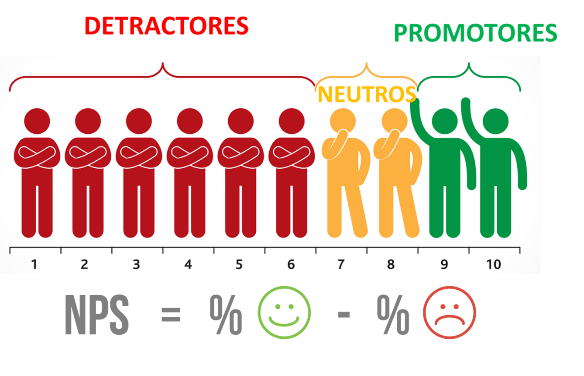 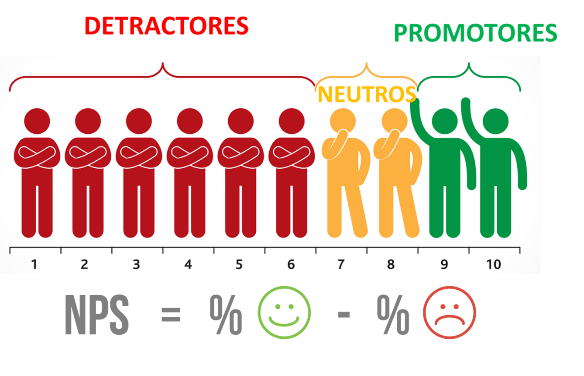 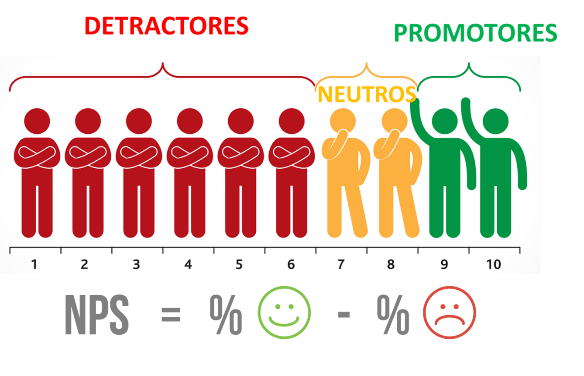 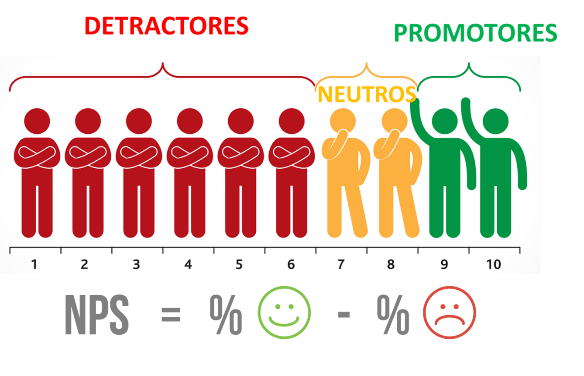 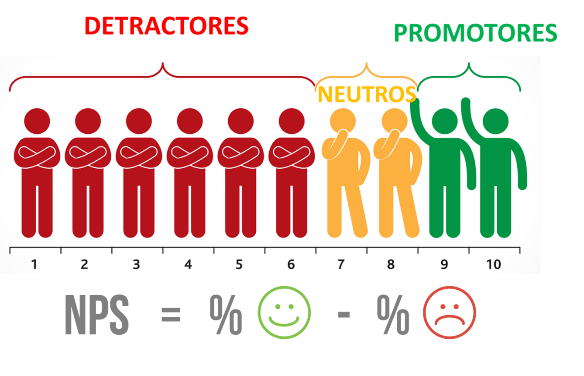 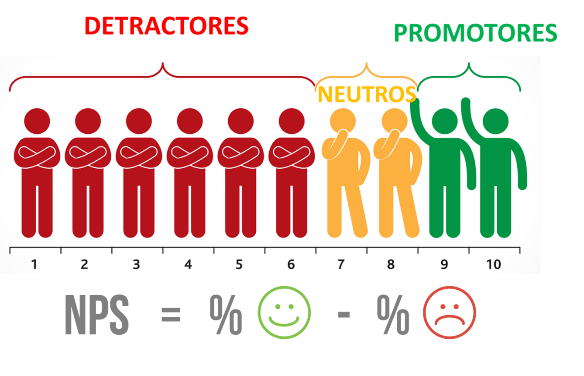 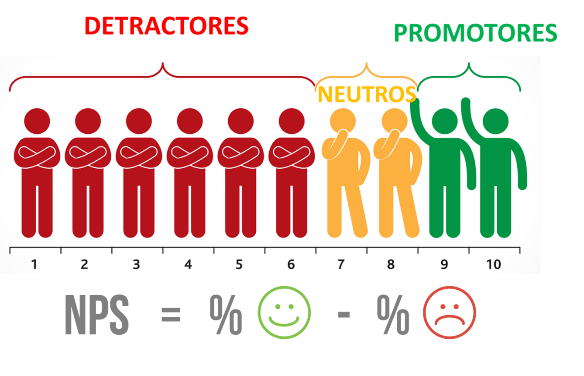 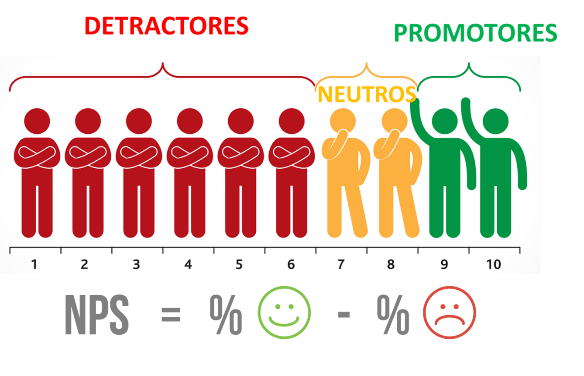 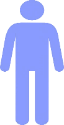 Detratores do
SEI - SMS
(NOTAS DE 0 a 6)
Neutros
(NOTAS DE 7 a 8)
Promotores do SEI - SMS
(NOTAS DE 9 a 10)
Base de entrevistados: 209 (Apenas SMS)
Q17: Dê uma nota de 0 a 10 para o quanto o(a) Sr.(a) recomendaria a capacitação do Sebrae via SMS para outras pessoas, sendo que 0 significa “Com certeza, não recomendaria” e 10 significa “Com certeza, recomendaria” (Apenas SMS).
100
Recomendação da capacitação via SMS
UF
Curso/solução por canal de mídia
Nacional
Base de entrevistados: 209 (Apenas SMS)
Q17: Dê uma nota de 0 a 10 para o quanto o(a) Sr.(a) recomendaria a capacitação do Sebrae via SMS para outras pessoas, sendo que 0 significa “Com certeza, não recomendaria” e 10 significa “Com certeza, recomendaria” (Apenas SMS).
101
Recomendação da capacitação via SMS
Base de entrevistados: 209 (Apenas SMS)
Q17: Dê uma nota de 0 a 10 para o quanto o(a) Sr.(a) recomendaria a capacitação do Sebrae via SMS para outras pessoas, sendo que 0 significa “Com certeza, não recomendaria” e 10 significa “Com certeza, recomendaria” (Apenas SMS).
102
Recomendação do curso/oficina
UF
Nacional
Canal de mídia
Curso/solução por canal de mídia
NPS pesquisa 2017: 86,6%
NPS pesquisa 2016: 81,4%
2,1%
88,7%
9,1%
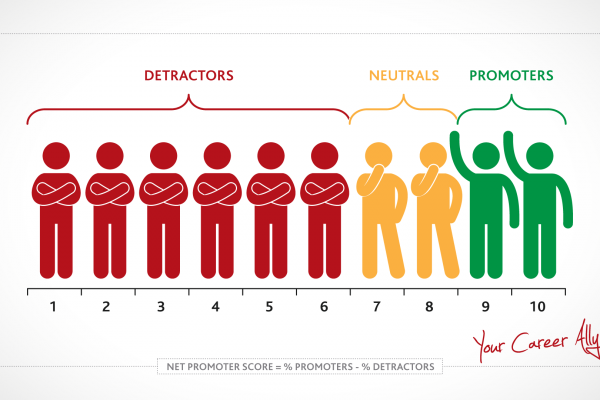 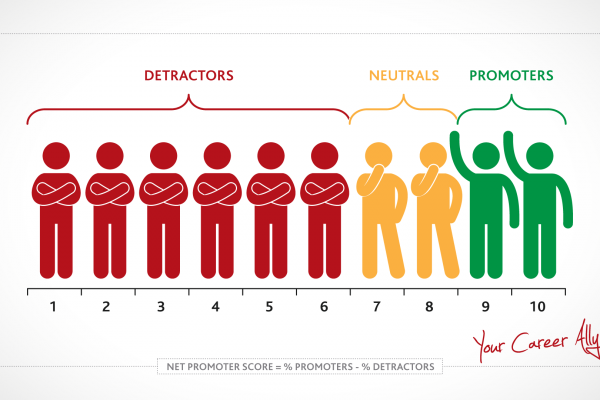 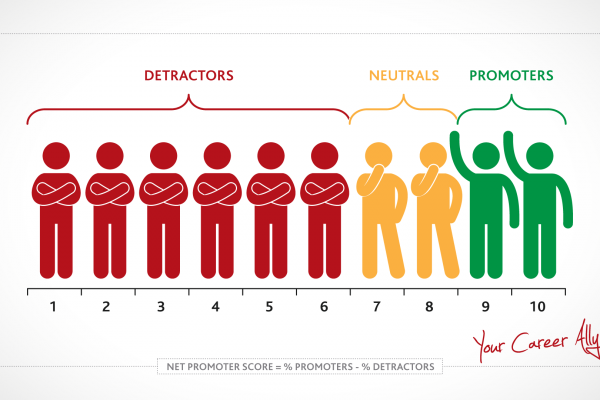 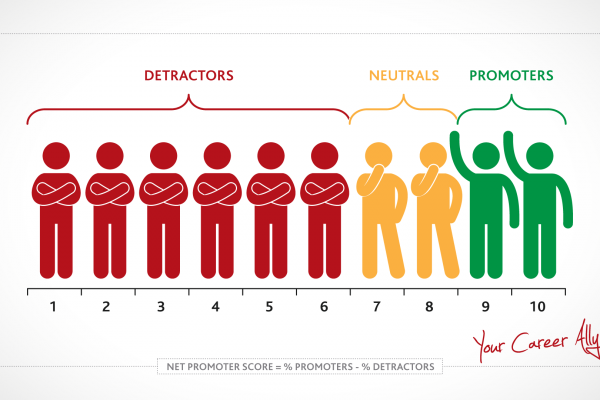 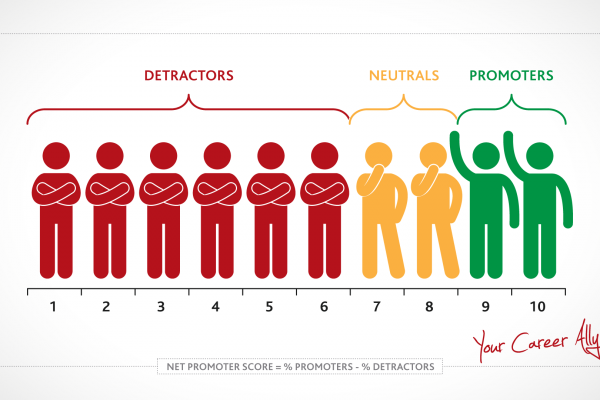 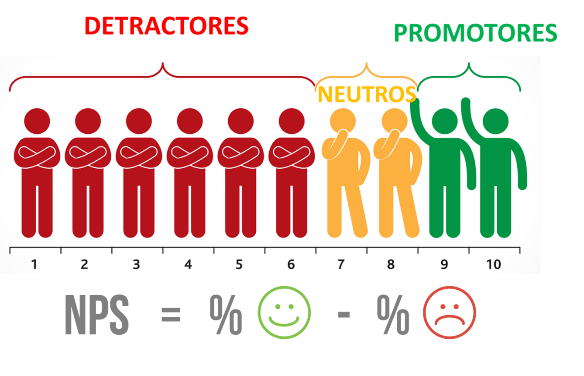 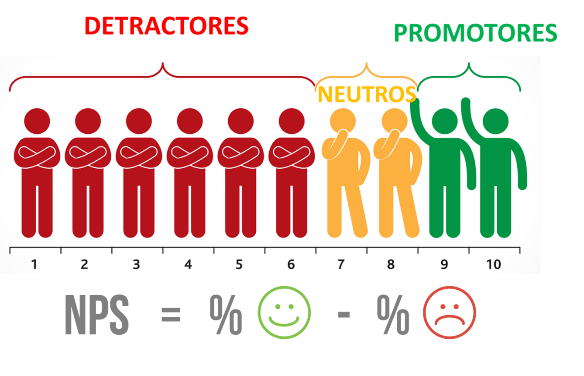 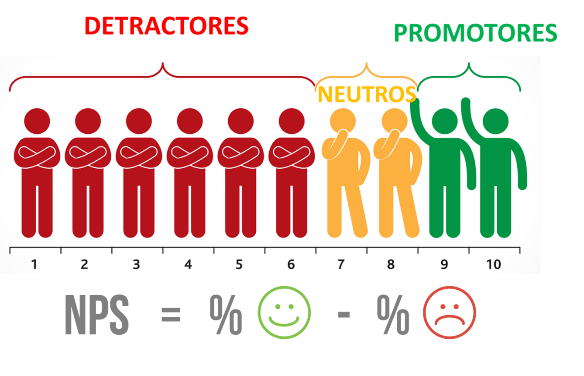 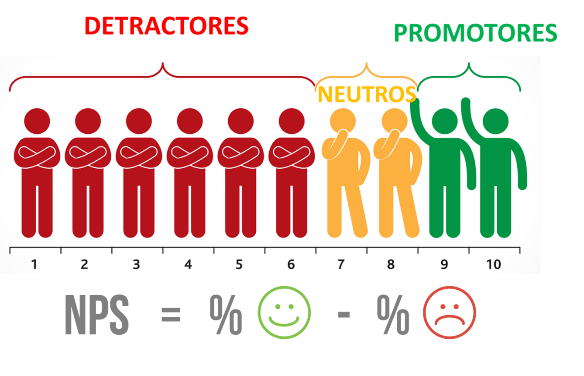 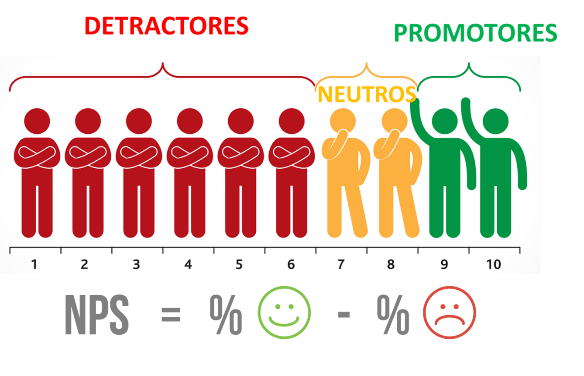 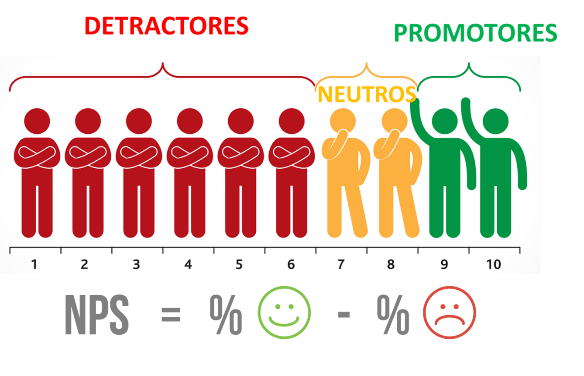 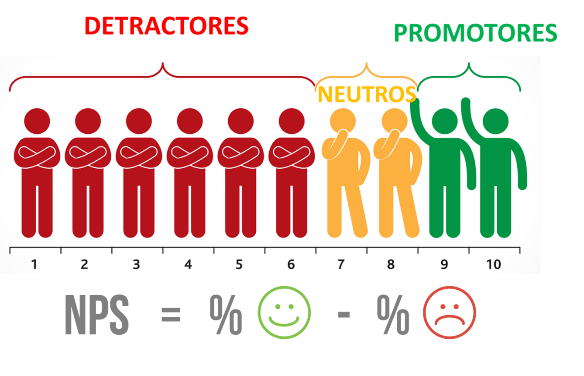 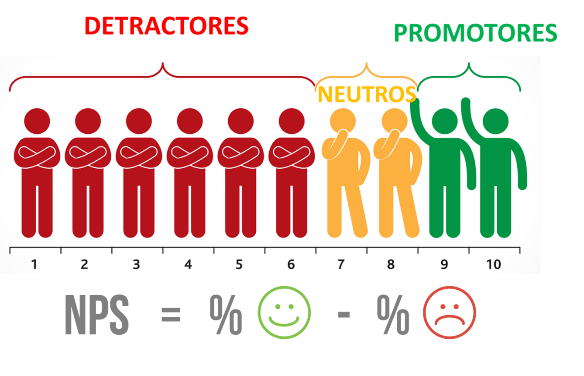 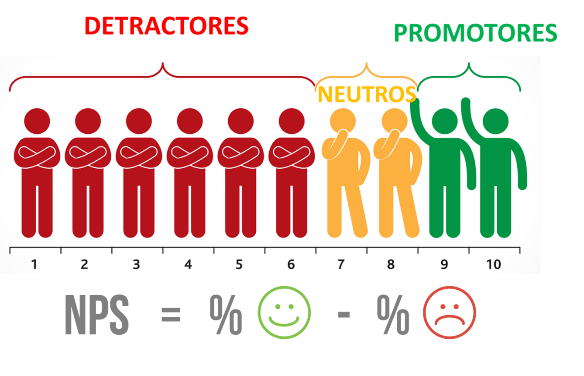 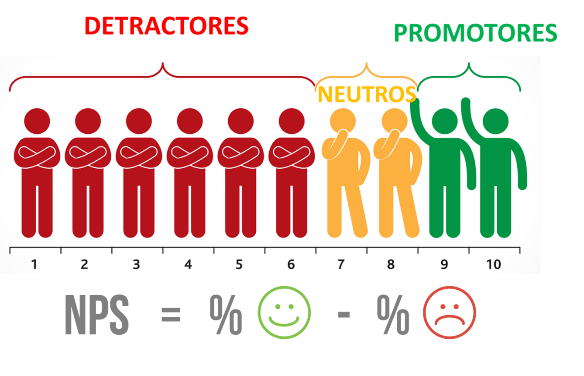 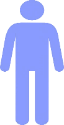 Neutros
(NOTAS DE 7 a 8)
Detratores do
SEI
(NOTAS DE 0 a 6)
Promotores do SEI
(NOTAS DE 9 a 10)
Base de entrevistados: 5.264 (Cursos presenciais e a distância)
Q16: Dê uma nota de 0 a 10 para o quanto o(a) Sr.(a) recomendaria o curso/ oficina do Sebrae para outras pessoas, sendo que 0 significa “Com certeza, não recomendaria” e 10 significa “Com certeza, recomendaria” (Exceto SMS).
103
Recomendação do curso/oficina
Canal de mídia
UF
Nacional
Nacional
UF
Curso/solução por canal de mídia
No recorte por canal de mídia, o nível de recomendação dos cursos dos SEI acompanha ou supera a média nacional na maioria dos canais, com destaque para o de internet com 89,5% de recomendação.
Base de entrevistados: 5.264 (Cursos presenciais e a distância)
Q16: Dê uma nota de 0 a 10 para o quanto o(a) Sr.(a) recomendaria o curso/ oficina do Sebrae para outras pessoas, sendo que 0 significa “Com certeza, não recomendaria” e 10 significa “Com certeza, recomendaria” (Exceto SMS).
104
Recomendação do curso/oficina
UF
Canal de mídia
Curso/solução por canal de mídia
Nacional
Base de entrevistados: 5.264 (Cursos presenciais e a distância)
Q16: Dê uma nota de 0 a 10 para o quanto o(a) Sr.(a) recomendaria o curso/ oficina do Sebrae para outras pessoas, sendo que 0 significa “Com certeza, não recomendaria” e 10 significa “Com certeza, recomendaria” (Exceto SMS).
105
Recomendação do curso/oficina
Base de entrevistados: 5.264 (Cursos presenciais e a distância)
Q16: Dê uma nota de 0 a 10 para o quanto o(a) Sr.(a) recomendaria o curso/ oficina do Sebrae para outras pessoas, sendo que 0 significa “Com certeza, não recomendaria” e 10 significa “Com certeza, recomendaria” (Exceto SMS).
106
Série histórica
Na comparação com a pesquisa de 2016, as notas médias aumentaram em praticamente todos os quesitos, o que fez com que o nível de recomendação do SEI (NPS) também aumentasse.
* Na pesquisa de 2016, a expectativa e a efetividade dos cursos foram medidas em percentuais e não com médias: 70% dos entrevistados informaram que suas expectativas com relação aos cursos foram atendidas e 88% dos entrevistados informaram que o curso deu resultado.
Na pesquisa atual, 65% dos entrevistados informaram que tiveram suas expectativas atendidas e 81% informaram que o curso deu resultado para a empresa.
107
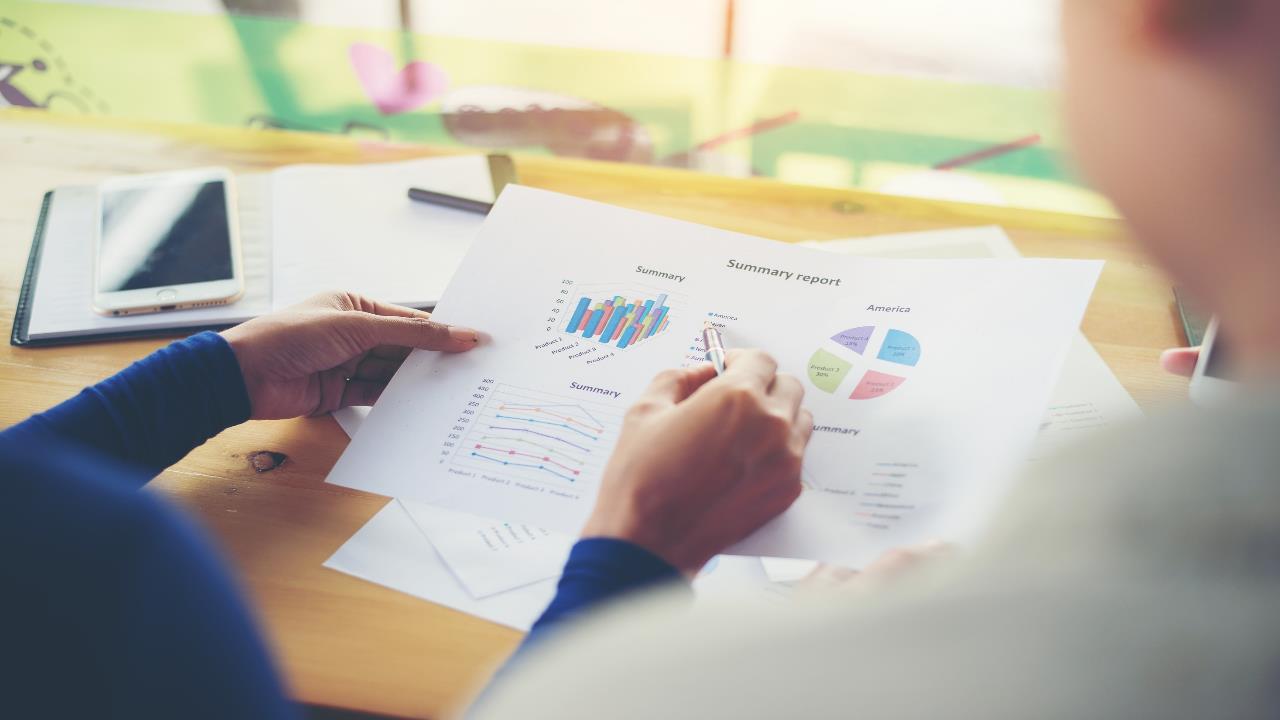 Considerações finais
108
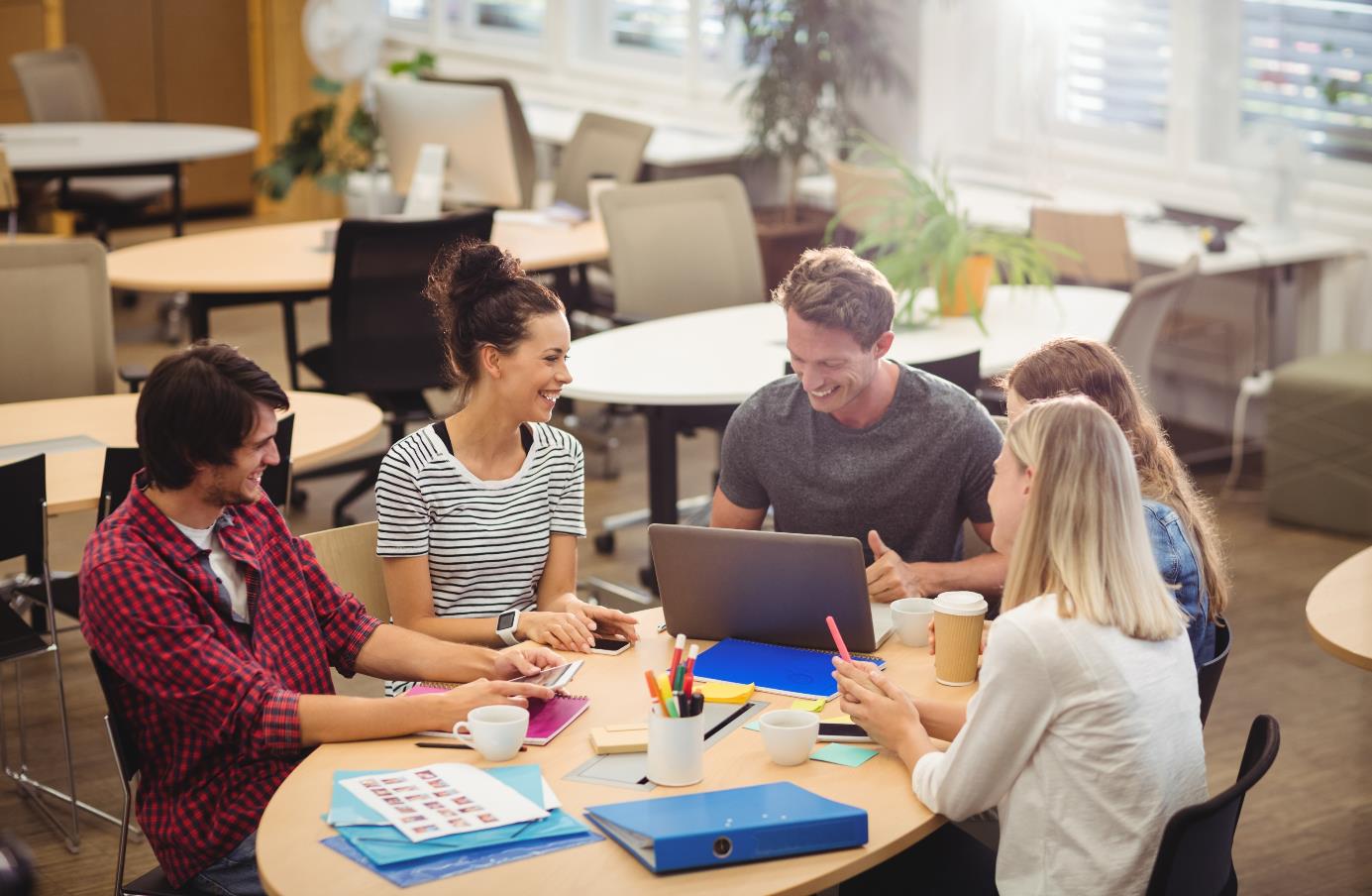 As indicações e as visitas às unidades do SEBRAE foram  os principais meios de conhecimento sobre os cursos do SEI.
109
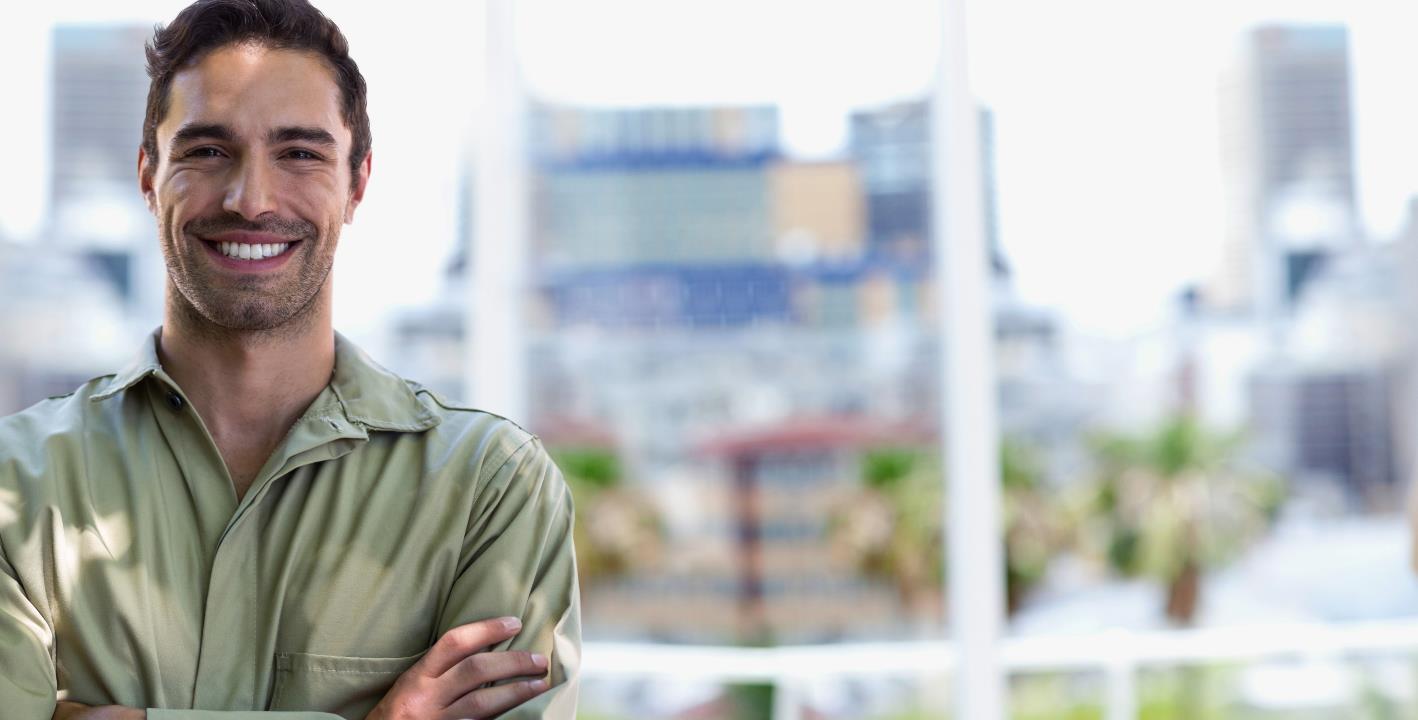 75%
dos participantes do SEI sentem-se satisfeitos com os serviços oferecidos e consideram que estes atenderam suas expectativas.
110
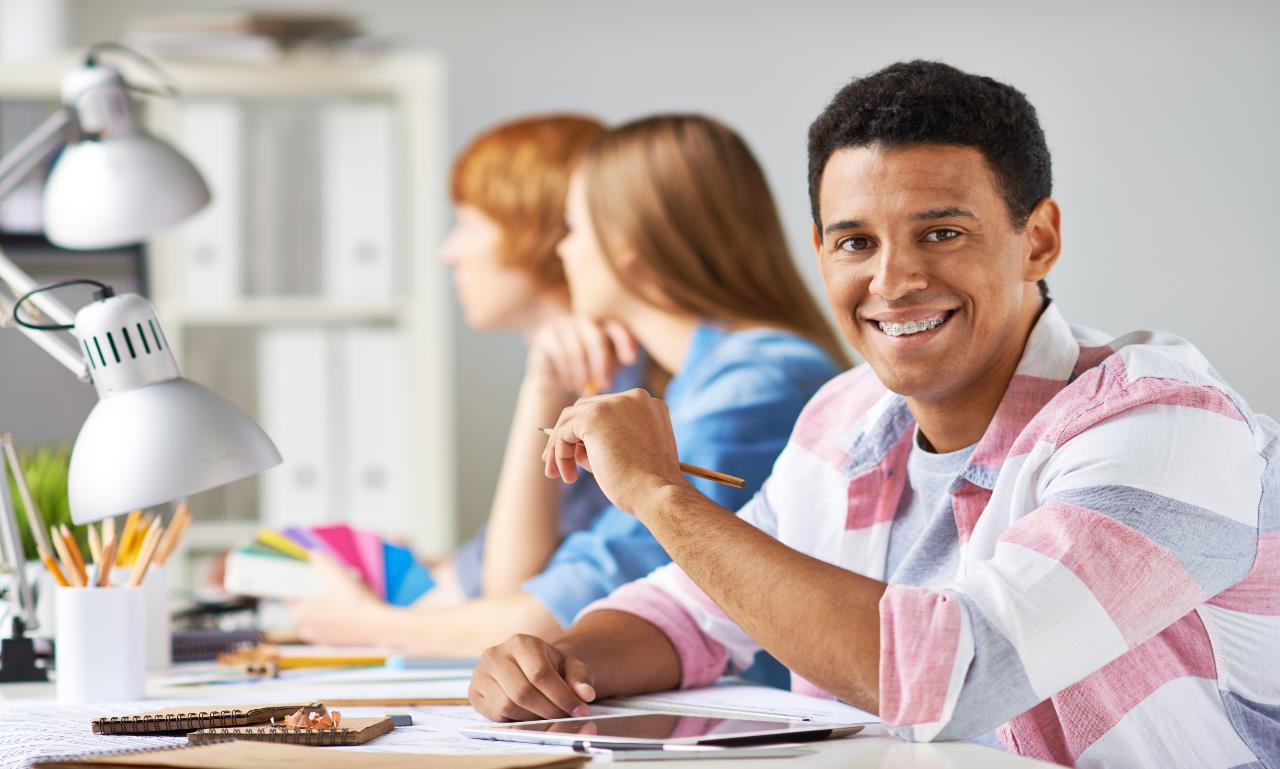 Por isso


dos participantes recomendariam o SEI.
88%
111
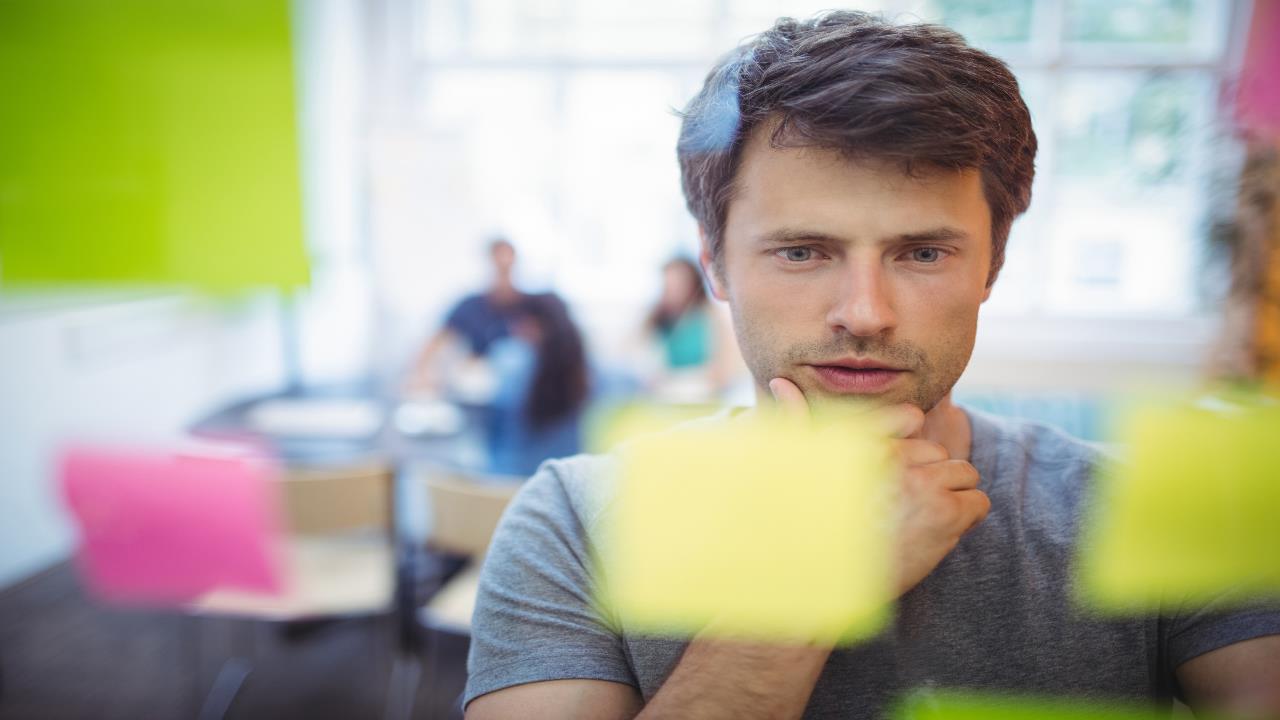 No entanto para


dos participantes o faturamento das suas empresas não foi influenciado, pelo curso/consultoria realizado.
38%
112
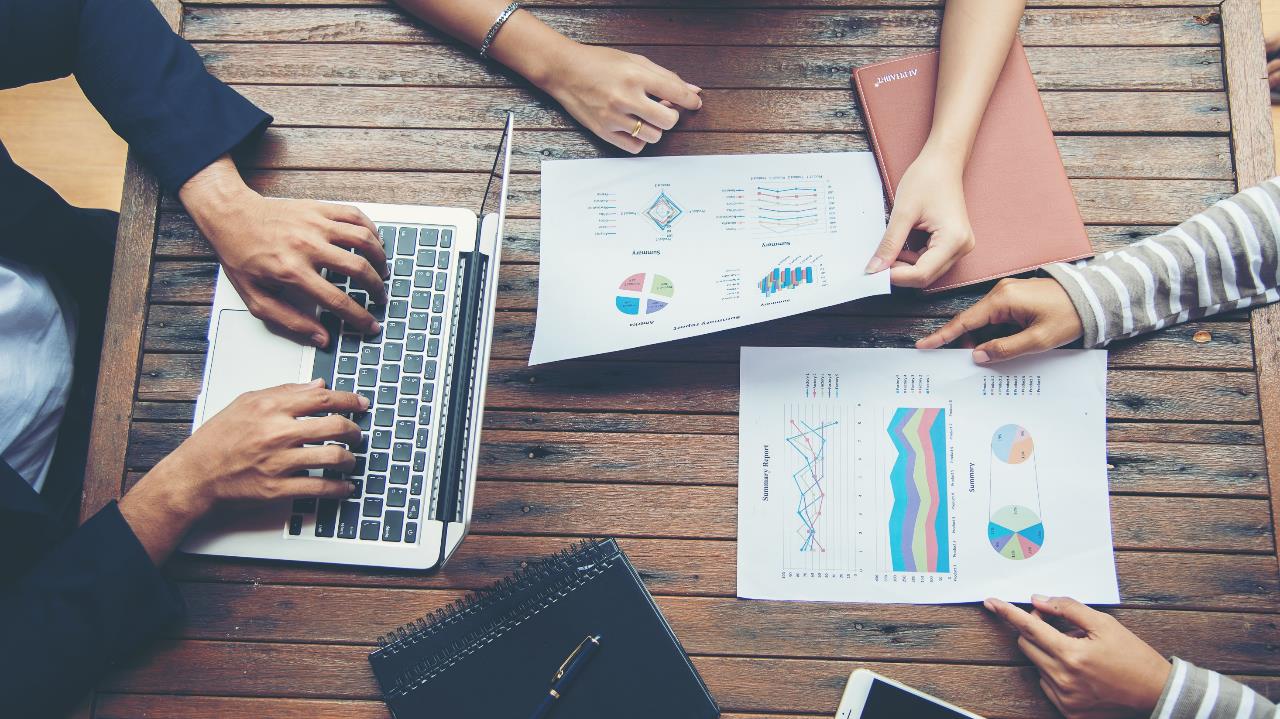 Apesar da qualidade dos conteúdos ter sido bem avaliada, os entrevistados que não tiveram suas expectativas atendidas enfatizaram que os conteúdos dos cursos estavam muito deficientes, pouco aprofundados ou não apresentaram novidades.
113
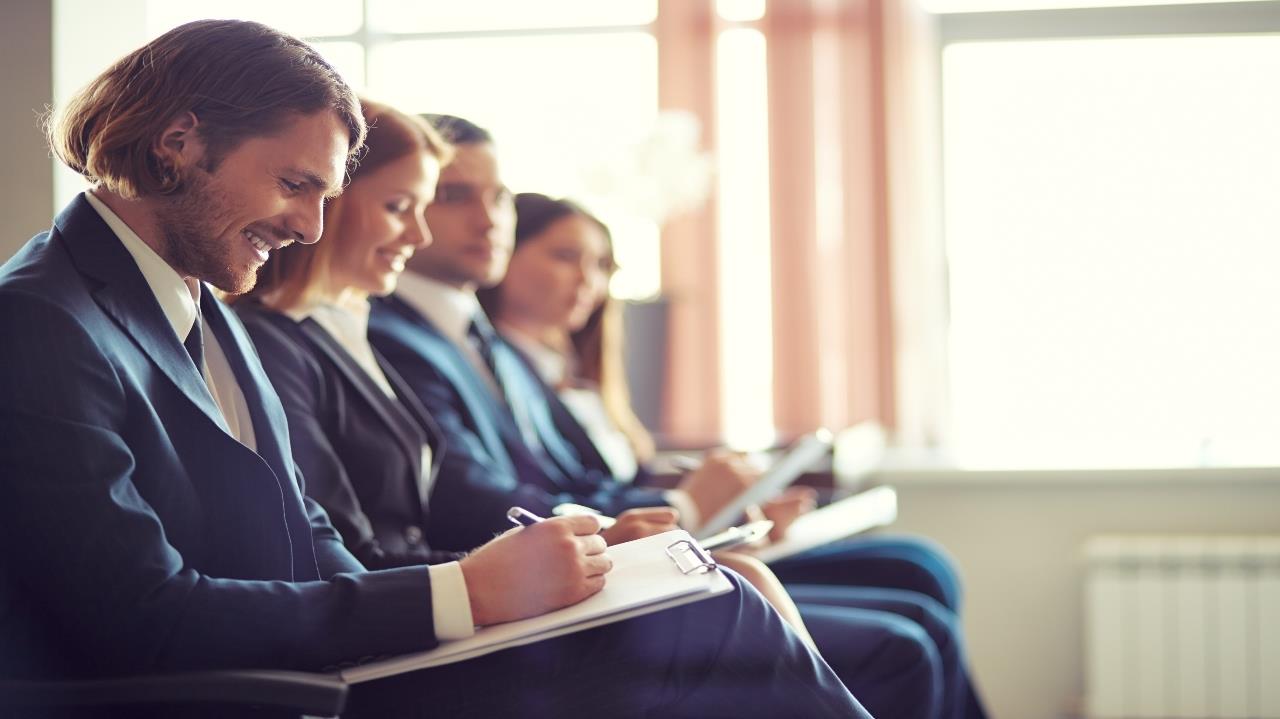 Muitos entrevistados enfatizaram que gostariam de participar de cursos mais voltados para a área do seu negócio.

O entrevistados também sugerem que as turmas com participantes iniciantes pudessem ser separadas dos participantes avançados, pois os iniciantes demandam maior tempo de curso para a aprendizagem de conteúdos básicos, enquanto os avançados demandam conteúdo mais aprofundado e mais novidades.
114
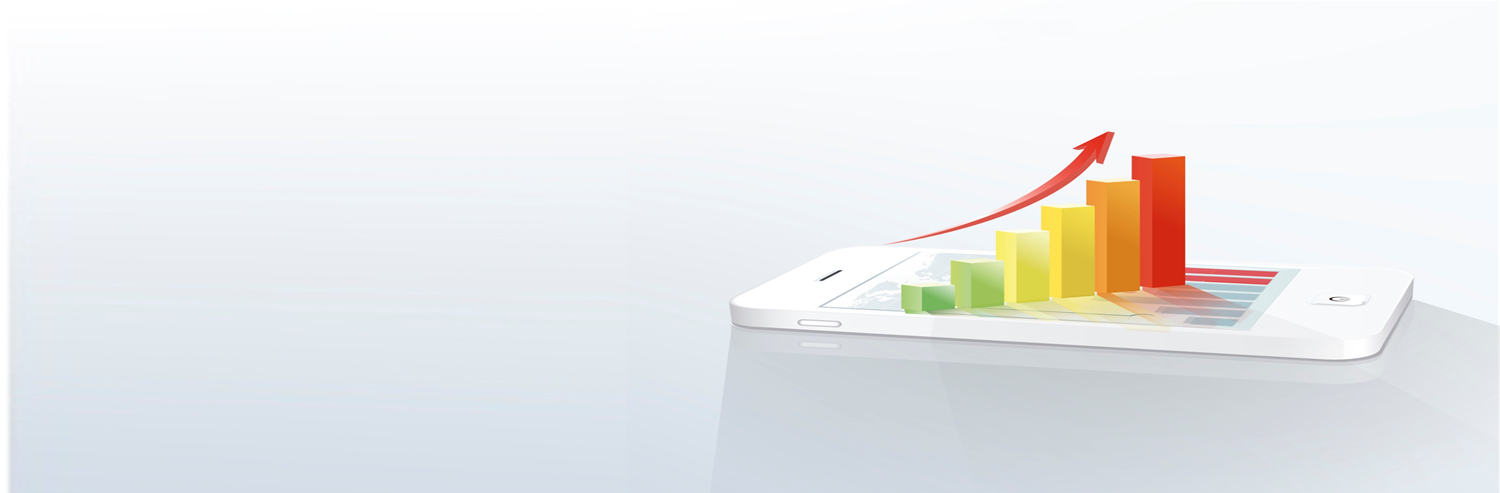 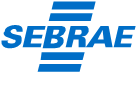 UNIDADE DE GESTÃO ESTRATÉGICA

Paulo Jorge de Paiva Fonseca (Coordenação da pesquisa)
paulo.fonseca@sebrae.com.br
(061) 3348-7461

Denis Pedro Nunes
denis.pedro@sebrae.com.br 
(61) 3348-7180
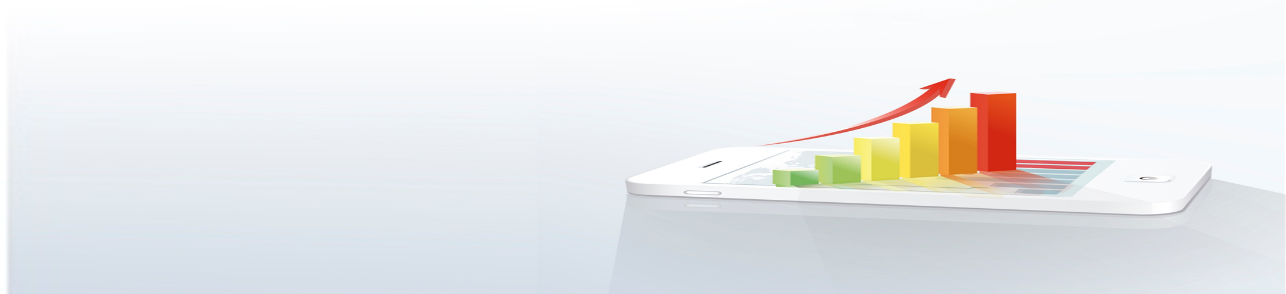 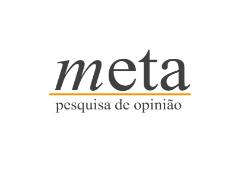 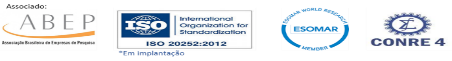 115